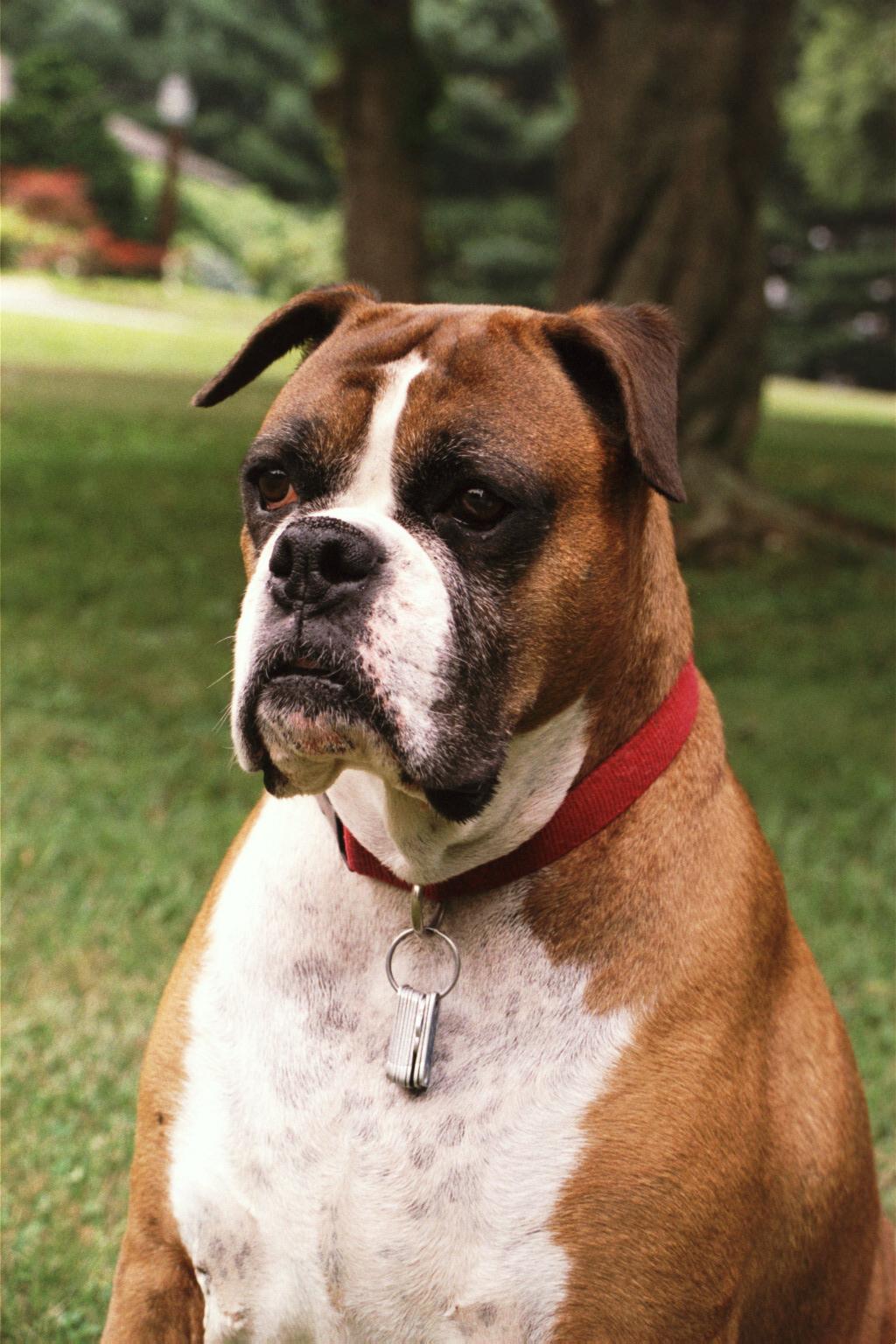 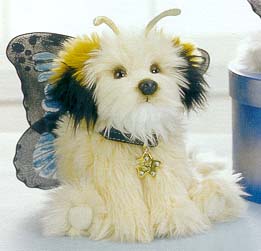 Engineering of the Dog and wild relatives
Tasha
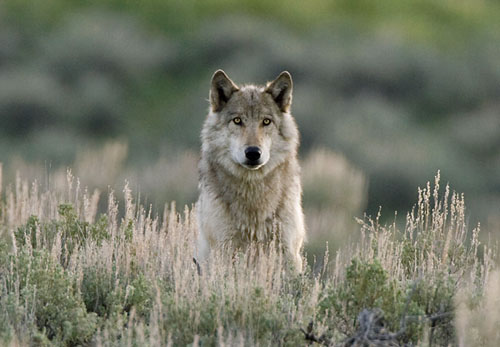 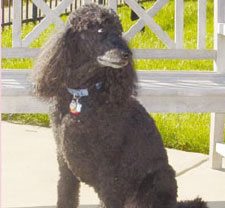 Shadow
TALK OUTLINE
1) Introduction
	a) Evolutionary framework
	b) Origin and diversification
	c) The dog as a model species
	d) The canine genome and canmap projects
2) How to build and reverse engineer a dog
	a) Three ways to build a dog
	b) Association and selective sweep mapping
	c) IGF1,the body size gene
	d) Legs and fur
	e) The number of genes
	f) Evolving the dog
3) Engineering of the wild
	a) Black and gray coat colors of wolves
4) The future
	a) Exome capture and complete genome sequencing
a. The evolutionary framework
Relationships of Carnivora Families
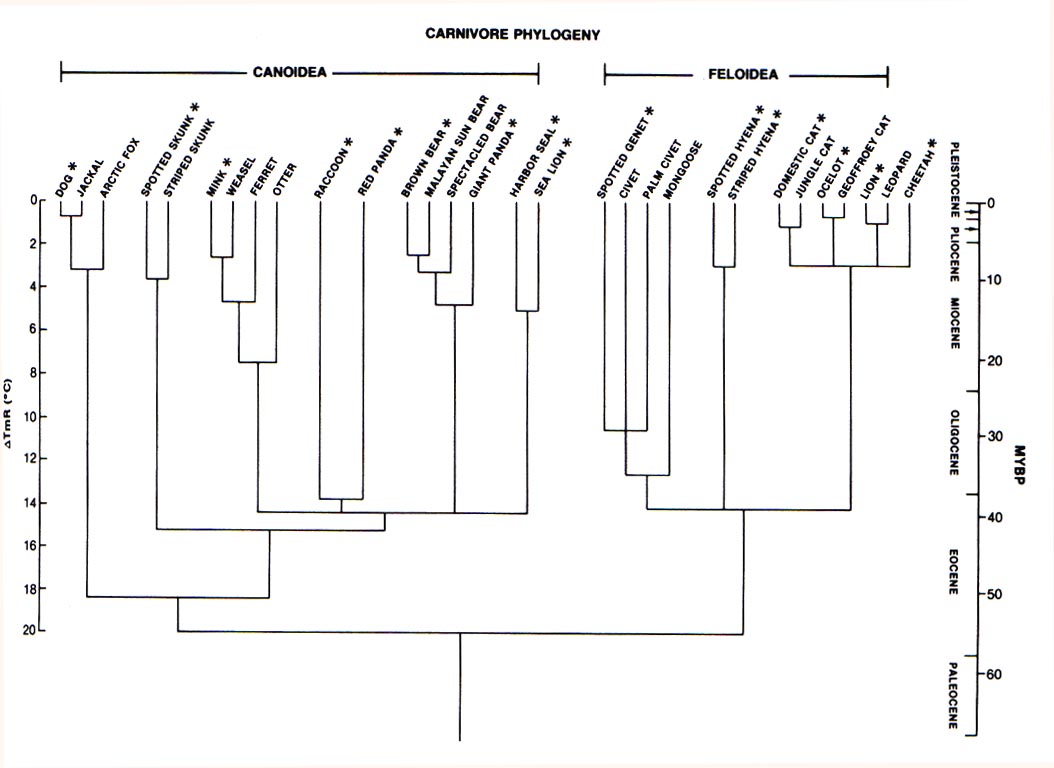 Canidae
Wayne et al. 1989
Caninae
Borophaginae
Hesperocyoninae
Evolution of Canidae
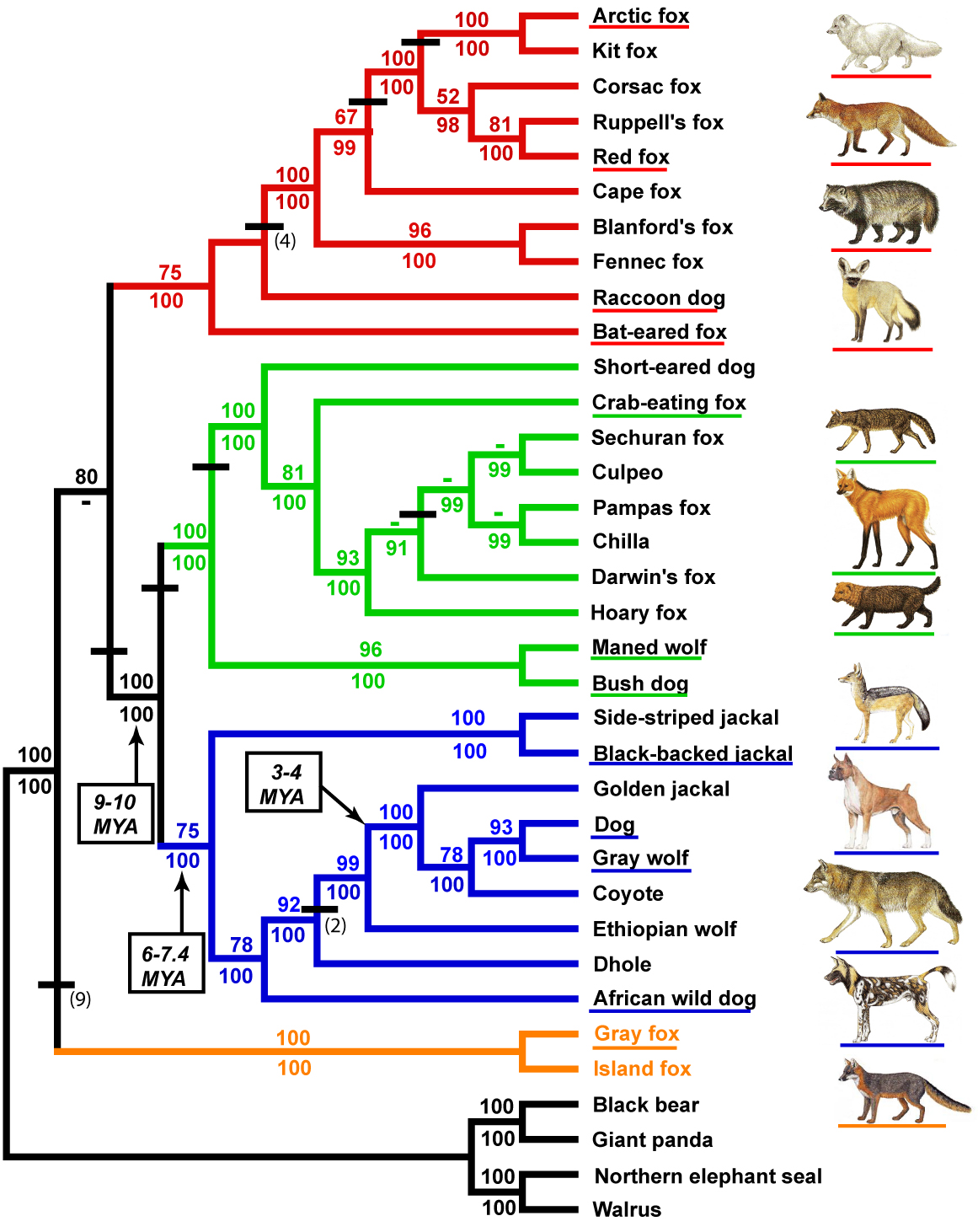 Indels
Lindblad-Toh et al., Nature, 2005
CONCLUSIONS
1) The dog has an ancient divergence from other carnivores dating to about 55 million years ago. 

2) The extant Canidae has a relatively recent origin about 10 million years ago and is divided into three primary groupings. The dog is assigned to the wolf-like group.

3) The dog is extremely close to gray wolves and shows no evidence of origin from other wolf-like canids.
GREAT DANE
HOMO SAPIENS
CHIHUAHUA
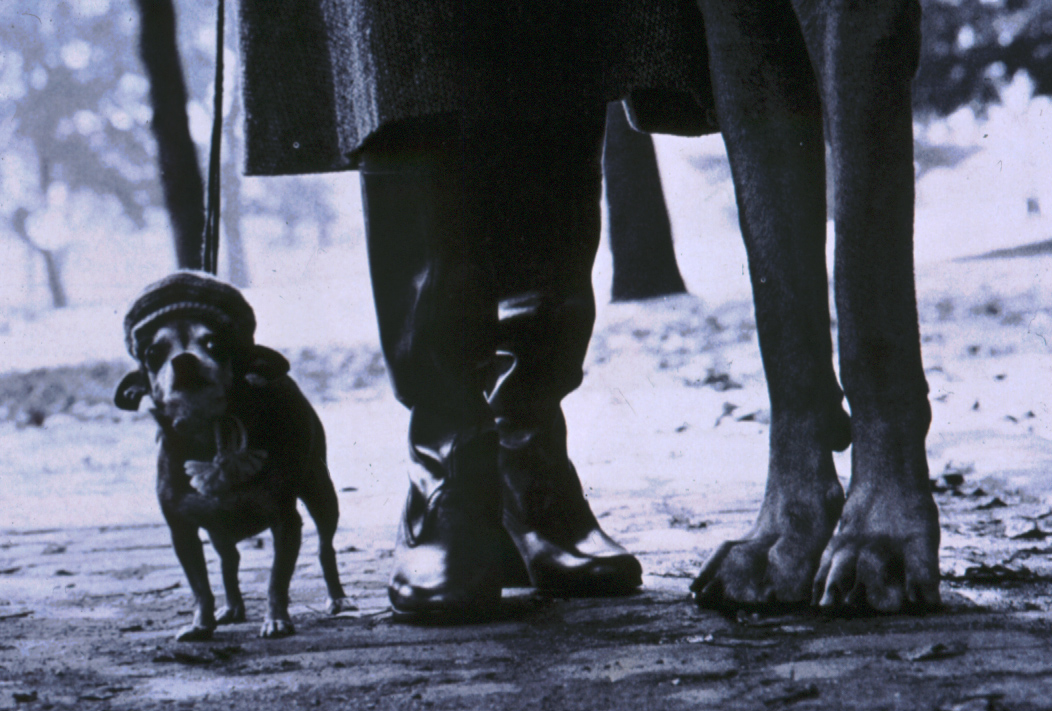 b. ORIGIN AND DIVERSIFICATION
QUESTIONS
1) When did the domestic dog originate?

2) Where did the dog originate 
(from a single population & region)? 

3) How have humans directed the evolution of dogs?
Cell
Mitochondrial DNA (mtDNA)
One linked array of genes
One locus
Control region sequence
Maternally inherited
…ATCATCCC…     Specimen 1
          
…ATCTTCCC…     Specimen 2
Mitochondria
  (~18,000 base pairs)
Nucleus
(~ 3 billion base pairs)
140 dogs from 67 breeds
162 wolves from 27 populations
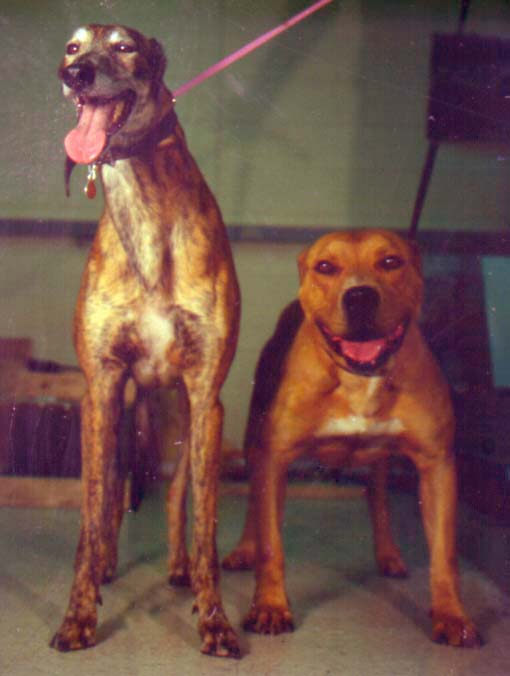 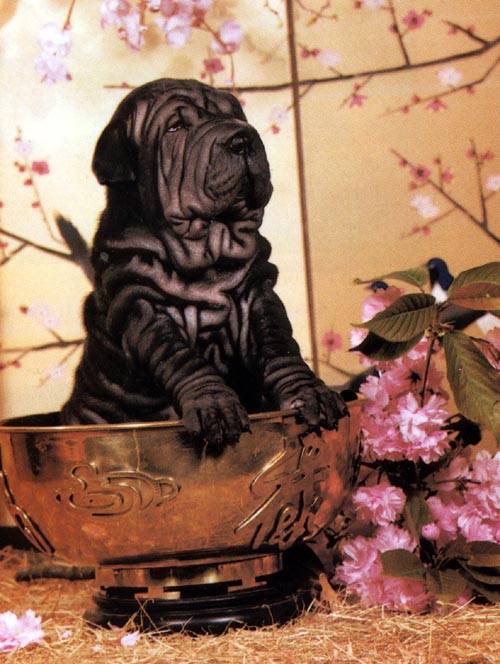 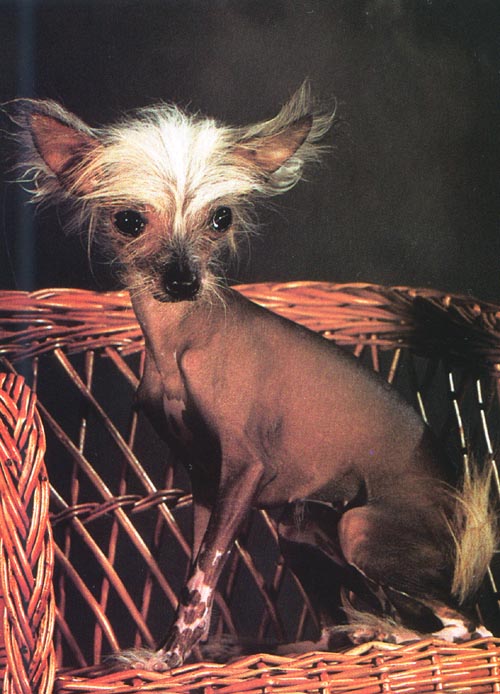 Vilà et al., Science, 1997
1 2 3 4  5  67
Dog 1		  TT
A
G
C
T
G
T
C
GA
T
TC
CA
Dog 2         TT
A
G
C
T
A
T
G
GA
A
TC
GA
Gray Wolf 1   TT
T
G
C
T
A
T
G
GA
T
TC
CT
Gray Wolf 2   TT
T
G
G
T
A
T
G
GA
T
TC
CA
The sequence diversity within dogs is
similar to that within wolves
Average sequence divergence in dogs = 2.06%  0.07%
26 haplotypes in 140 dogs from 67 breeds
Average sequence divergence in wolves = 2. 1%  0.04%
27 haplotypes in 162 wolves from 27 populations
The ancestor of the dog is the wolf
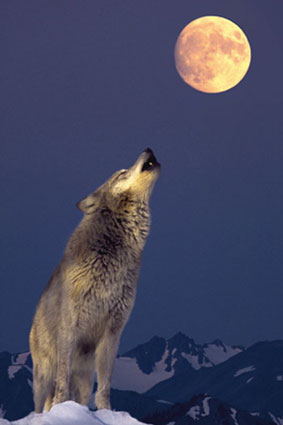 261bp control region
Dogs breeds were founded by multiple matralines or interbred
The majority of dog sequences has a single common origin
Clade I contained only dog sequences and was the most diverse suggesting an ancient common origin
FOUR ORIGIN OR 
INTERBREEINDING
EVENTS FROM WOLVES
1
2
3
Elkhound and Jämthund- Independent origin?
Recent interbreeding event?
4
The Timing of Domestication
Wolf/coyote divergence = 
1 mybp,  7.5% sequence divergence.

Max divergence in dog clade I = 1.0% hence origin of sequence ~ 10- 100Kya
Vila et al., Science, 1997
Savolainen et al., Science, 2002
1030bp control region
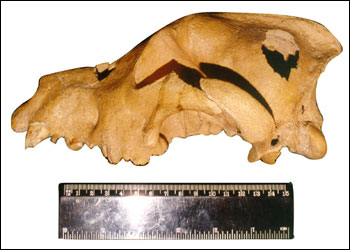 The Oldest dogs: 15-31K years ago
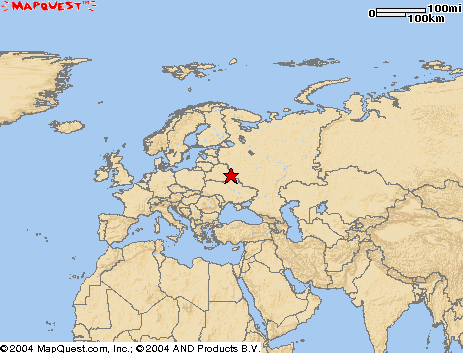 Huskies
Russian dogs
Gt. Danes
Wolves
Origin in East Asia
1. High diversity in East Asia suggests an origin there.

2. Founding by multiple matralines is consistent w/ origin 15 to 40k
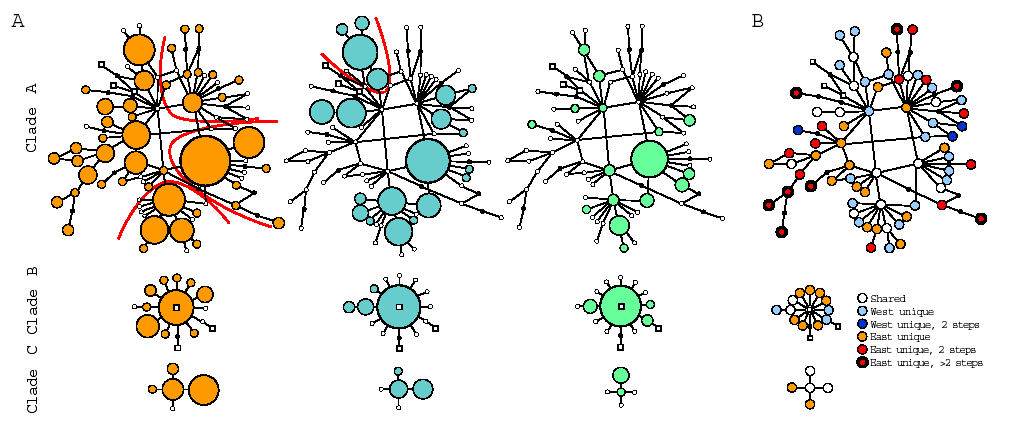 Southwest Asia
East Asia
Europe
Savolainen et al., Science, 2002
Diversification
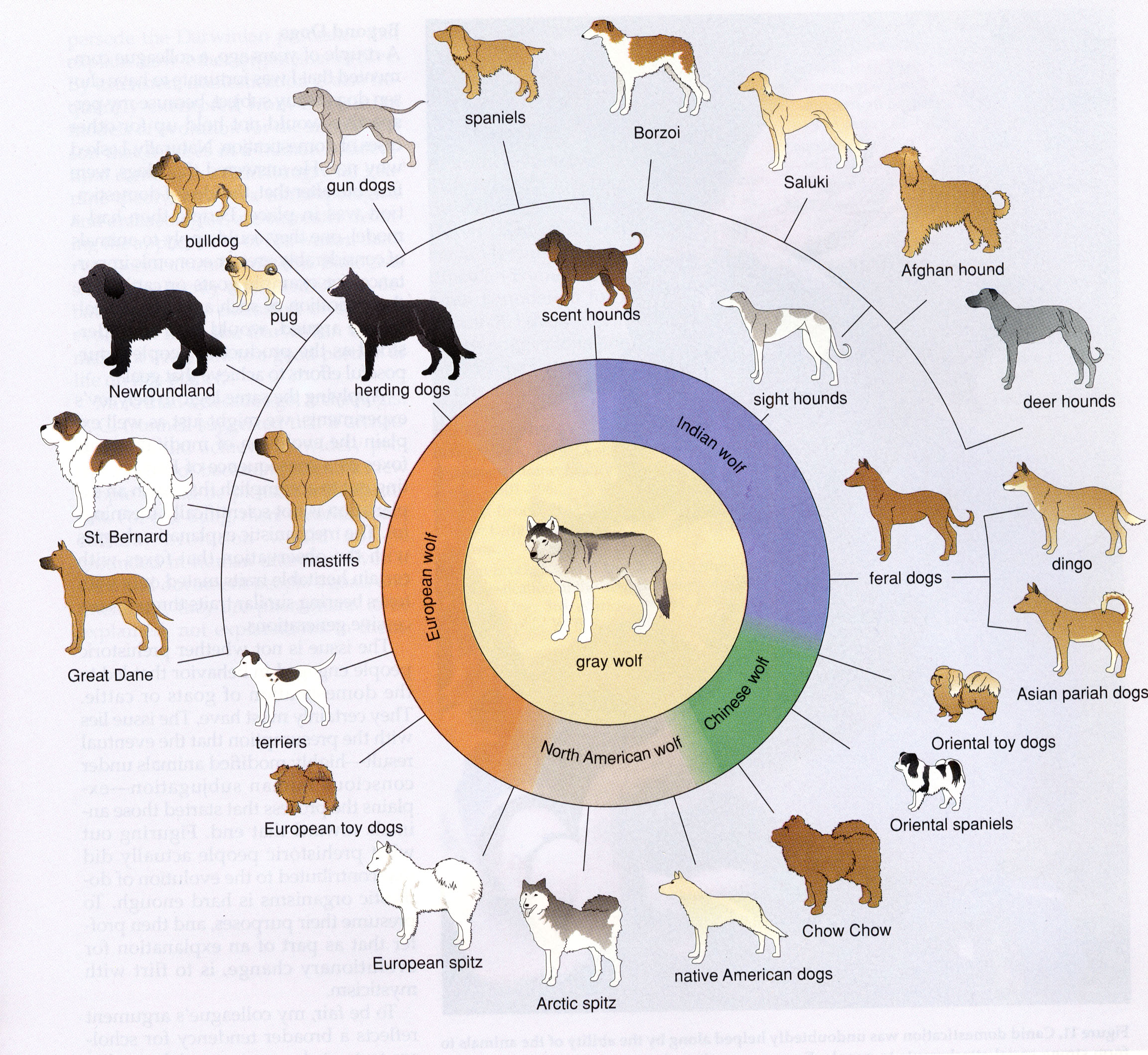 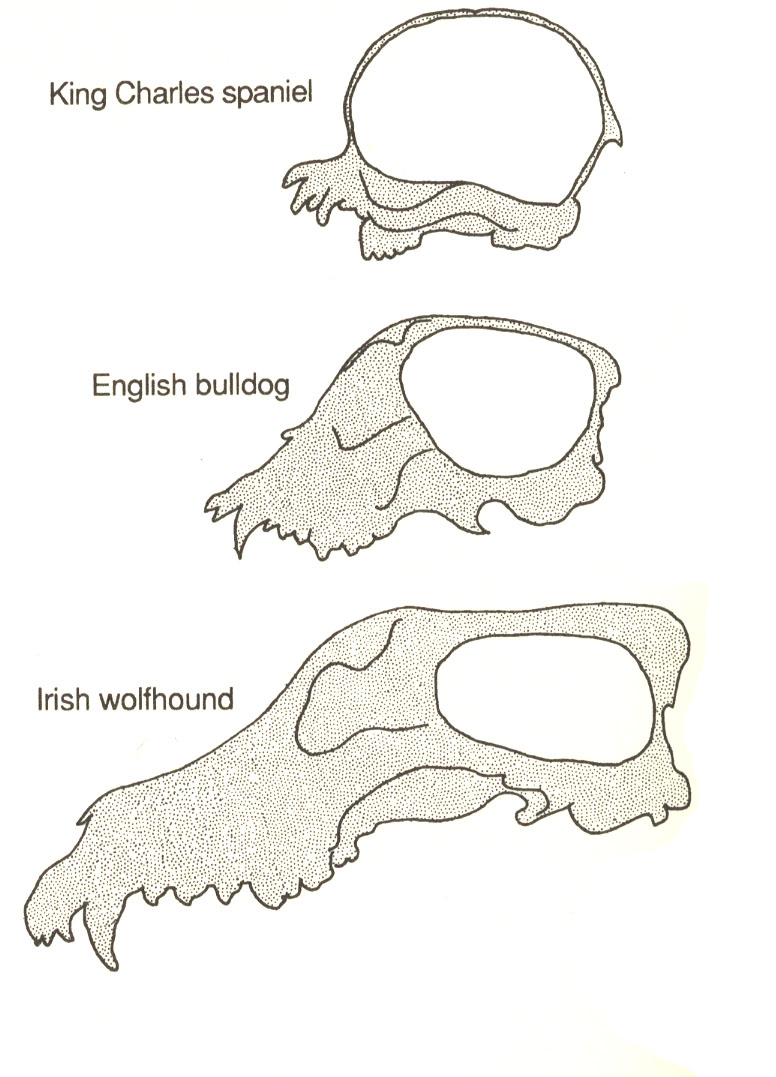 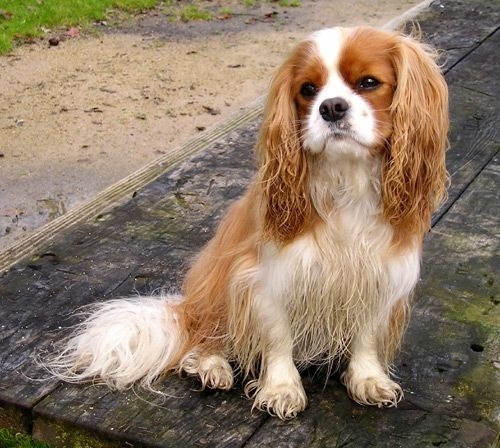 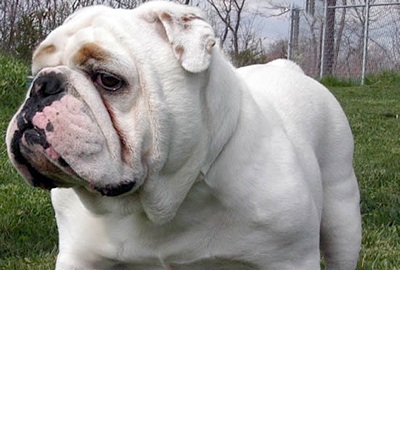 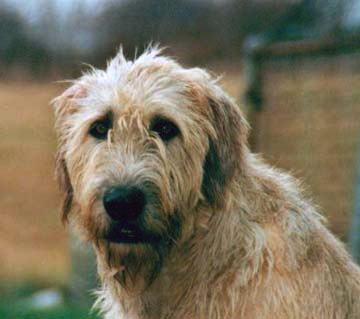 ISOMETRIC GROWTH
Allometric Growth
ALLOMETRIC GROWTH
Proportionate Growth
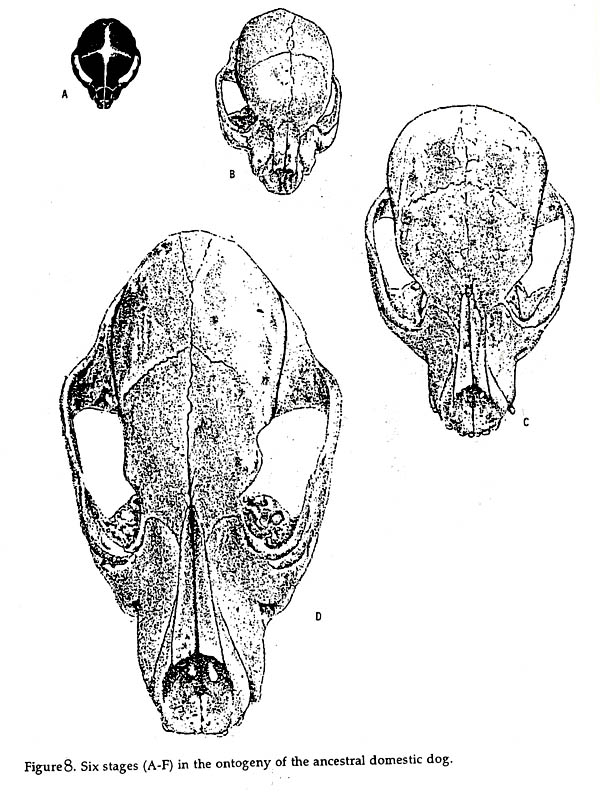 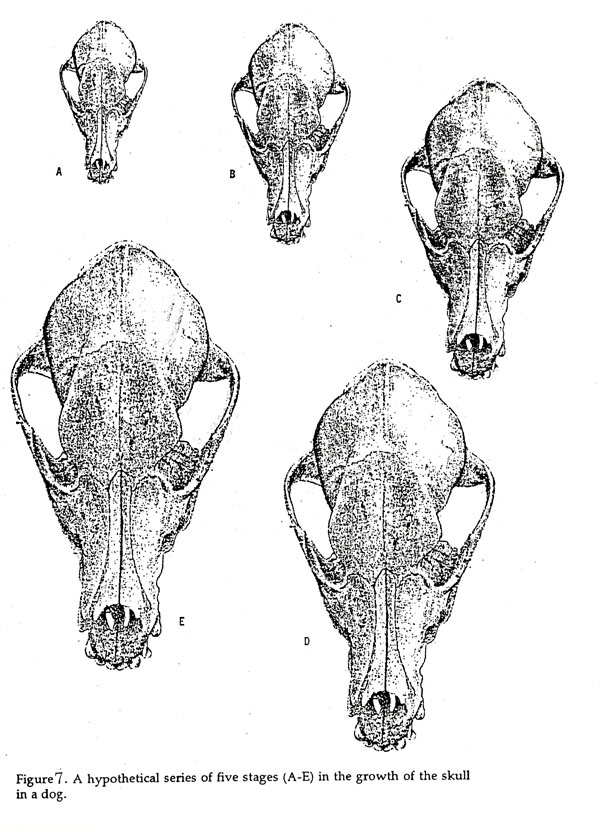 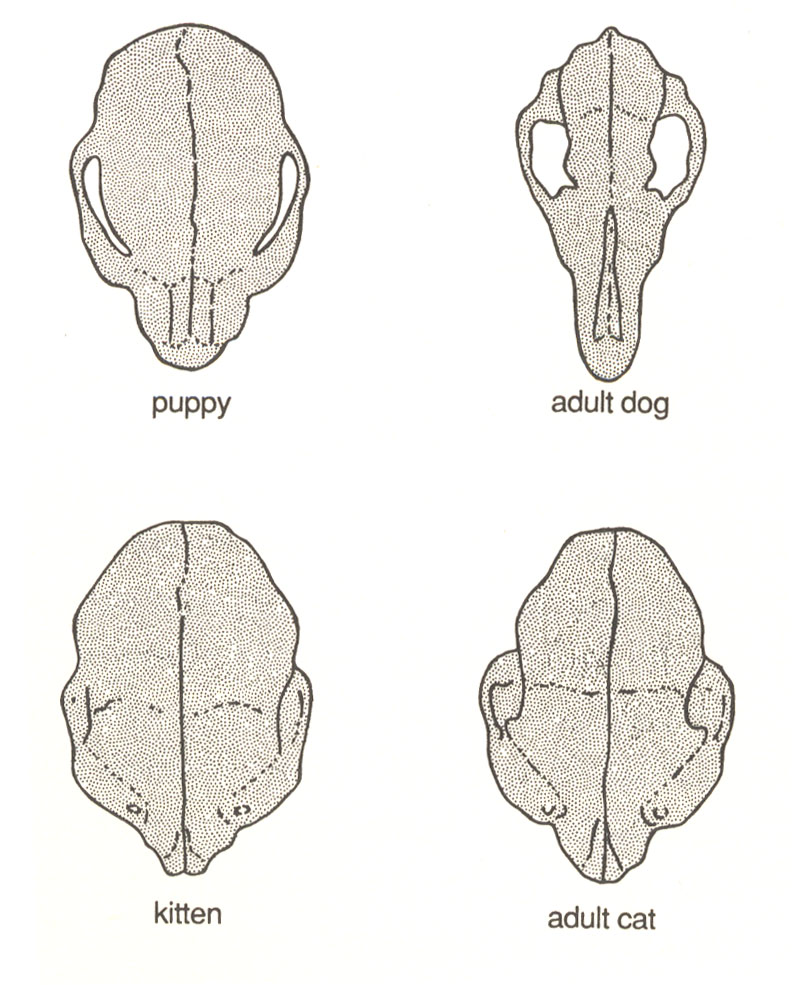 Wayne, Evolution, 1986
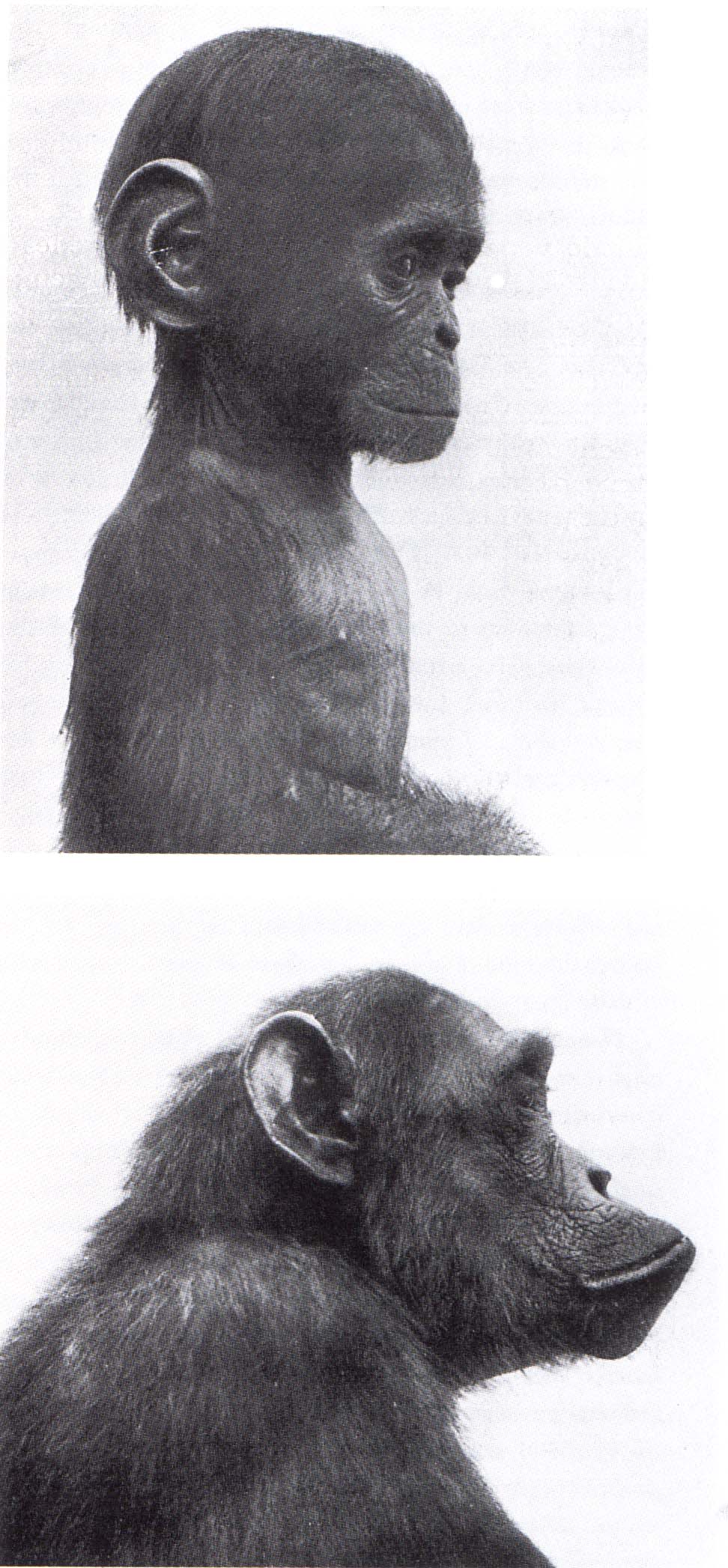 Neoteny (juvenilization)
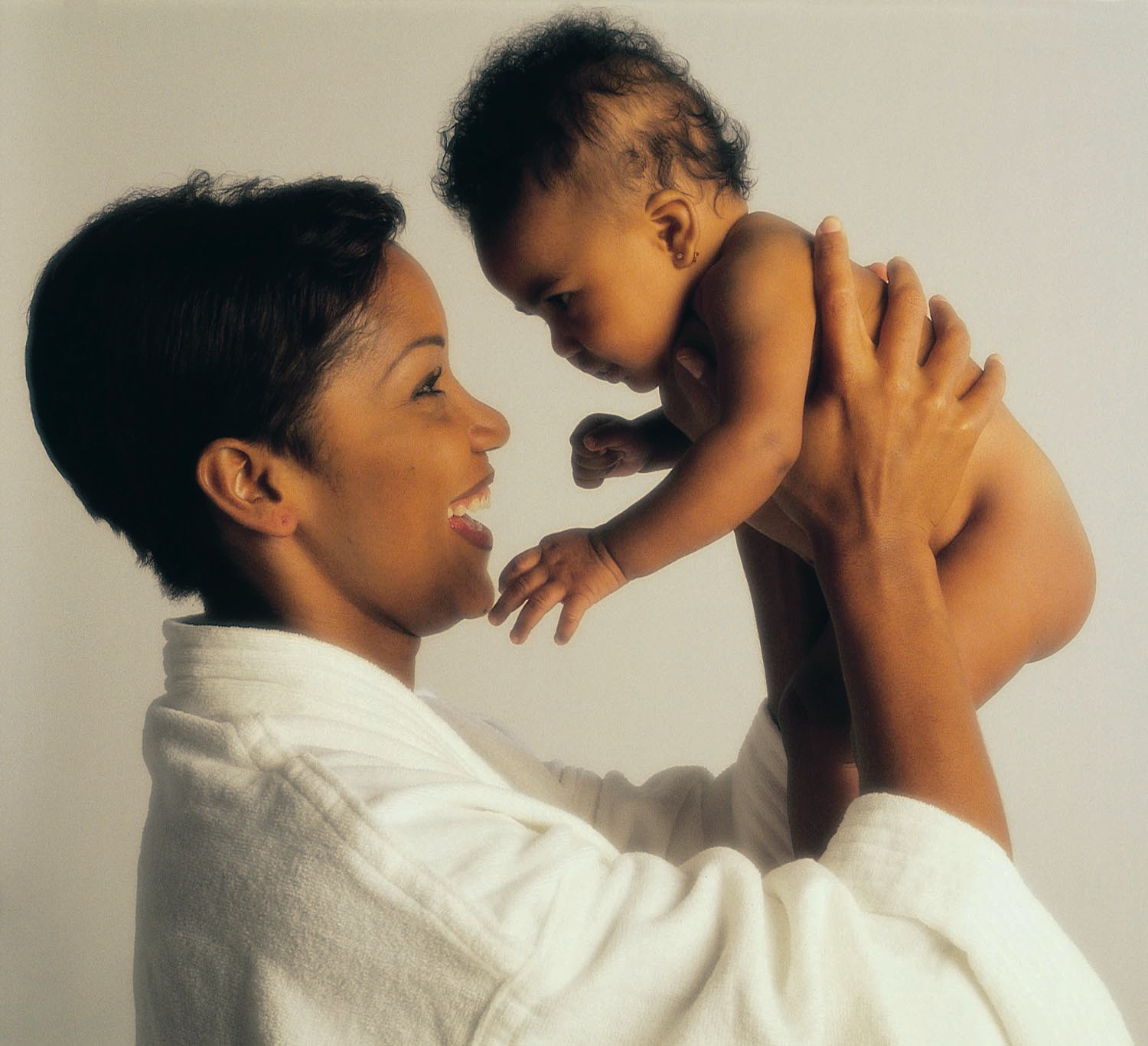 CONCLUSIONS
1) The dog has high mitochondrial DNA sequence diversity suggesting a diverse origin from multiple wolf matralines from a wide region.

2) However, the higher diversity of dog mtDNA in east Asia suggest that dogs may have had a long history there.

3) Dogs are the oldest domesticated animals, originating 10-100,000 years ago.

4) Neoteny has been a common mode of change, affecting behavior and morphology.
Questions
The reason dogs appear to have evolved in East Asia is based on:
	a. The fossil record
	b. Historical record
	c. Morphological studies
	d. Higher mtDNA diversity
	e. Lower mtDNA diversity

2) The apparent phenotypic diversity in skull shape in dogs as compared to cats reflects what general difference between the two species:
	a. Selection for bite strength	
	b. Selection for bigger brain size
  	c. Occlusal and breathing limitations
 	d. Differences in developmental gradients

3) The dog is derived from:	
	a. an extinct species
	b. a diversity of wolf-like species
	c. gray wolves
	d. none of the above
C. The Dog as a Novel Model Species
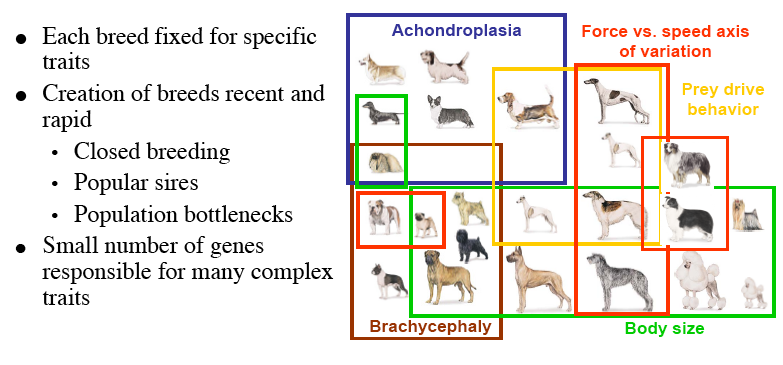 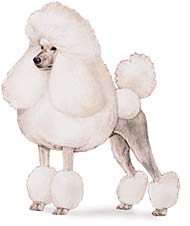 D. The Sequencing of the Dog
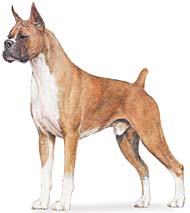 Dog Genome Resources
Complete genome sequenced - 2.4 Gb 

Boxer – 7.5X coverage (Linblad-Toh et al., Nature, 2005)

Poodle – 1.5X coverage (Kirkness et al., Science 2004)

19,120 Dog genes predicted, nearly all with human homologs

2.1-2.6 Million SNPs generated from Boxer and Poodle complete genomes, 10 other dog breeds (100,000 sequence reads each), and 4 wolves and one coyote (20,000 sequence reads each)

127,000 Dog SNP microarray chip

Searchable annotated genome (e.g. UCSC Genome Browser, Ensembl) e.g. allows identification of new microsatellite or SNP loci in regions of interest

Syntenic map of Dog, Human, Mouse, Rat 

Cost: 46 million dollars
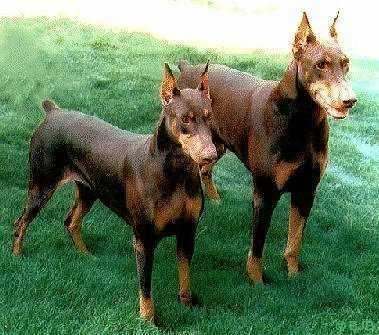 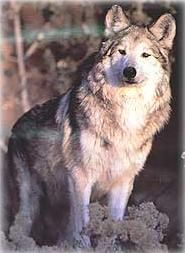 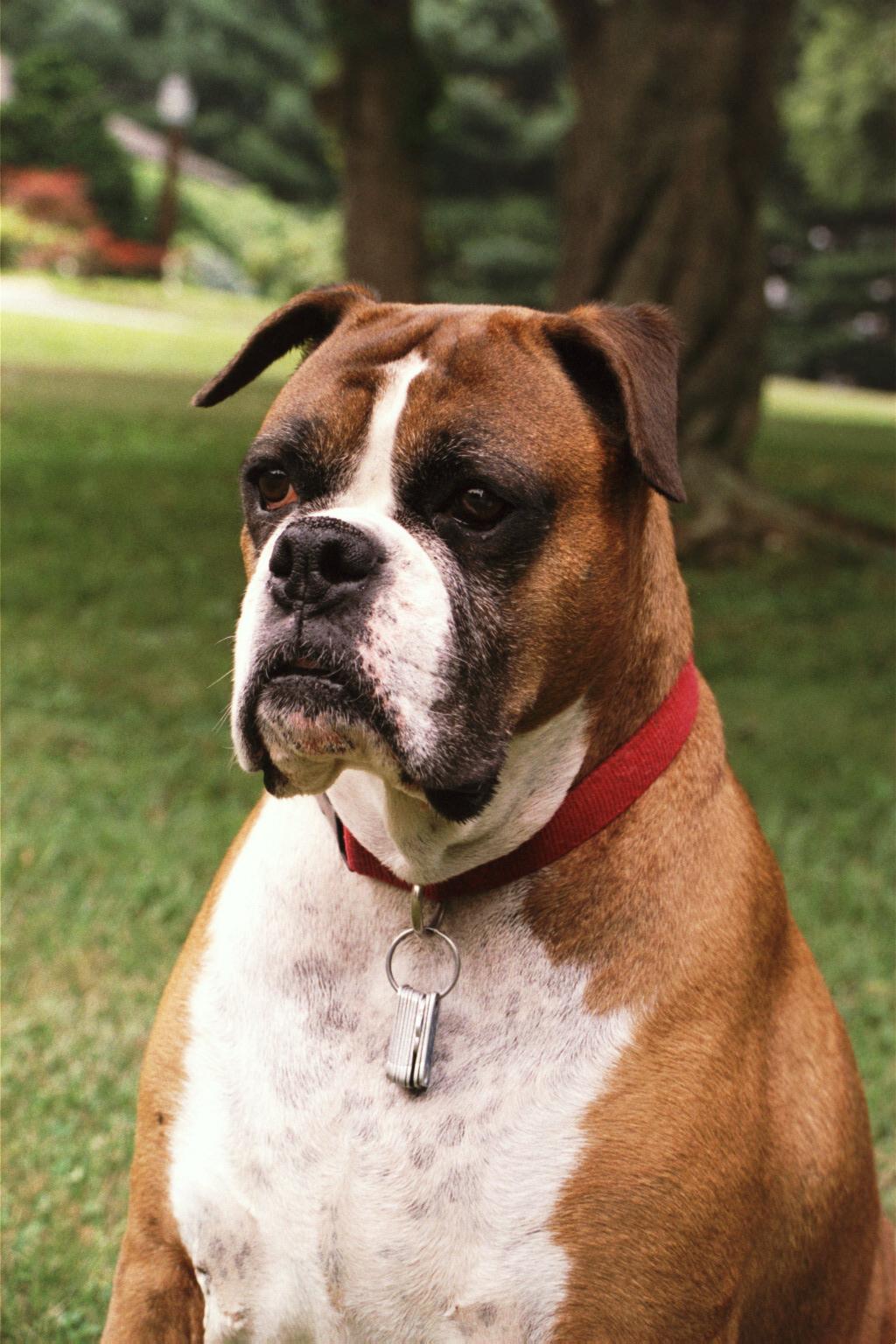 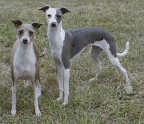 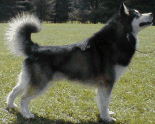 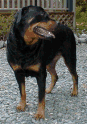 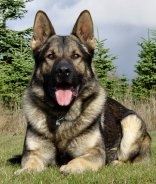 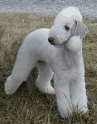 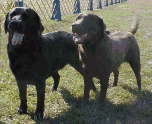 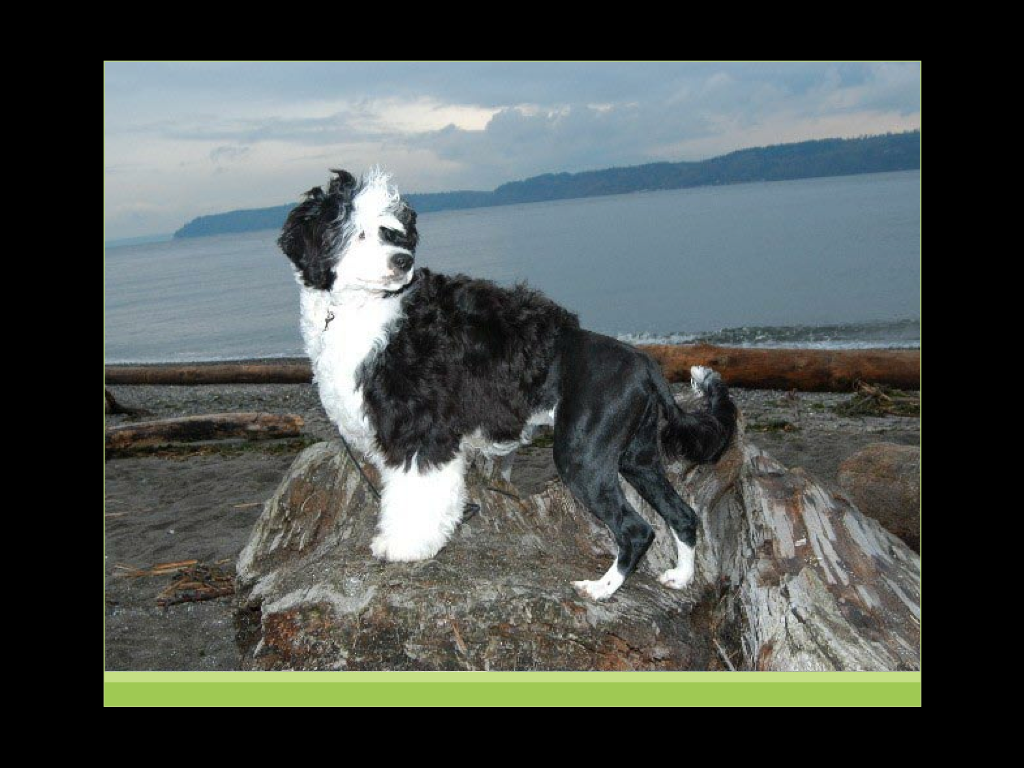 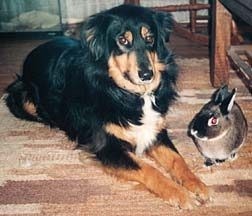 The Dog Genome Project
2.6 Million SNPs Total-SNP Every 5 Kb
Tasha vs. other breeds wolves and coyotes
Tasha vs.
Tasha
554,161
26,551
288,841
15,997
90,984
134,849
Tasha vs.
Poodle
1,390,677
E. The CanMap Project(like the human hapmap project aims to characterize genomic variation)
CanMap Project:
Dr. Elaine Ostrander (NHGRI/NIH - CGB)
Dr. Robert Wayne (UCLA EEB)
Dr. Carlos Bustamante (Cornell/Stanford)
Affymetrix and Michele Cargill
127,000 SNPs (all Perfect Match oligos)
Magic genotyping algorithm- 50-70K
Quality assessment for standardizing across batches
Excluding SNPs:
When sample call rate is <95%
When SNP MAF < 1%
When SNP heterozygosity > 60%
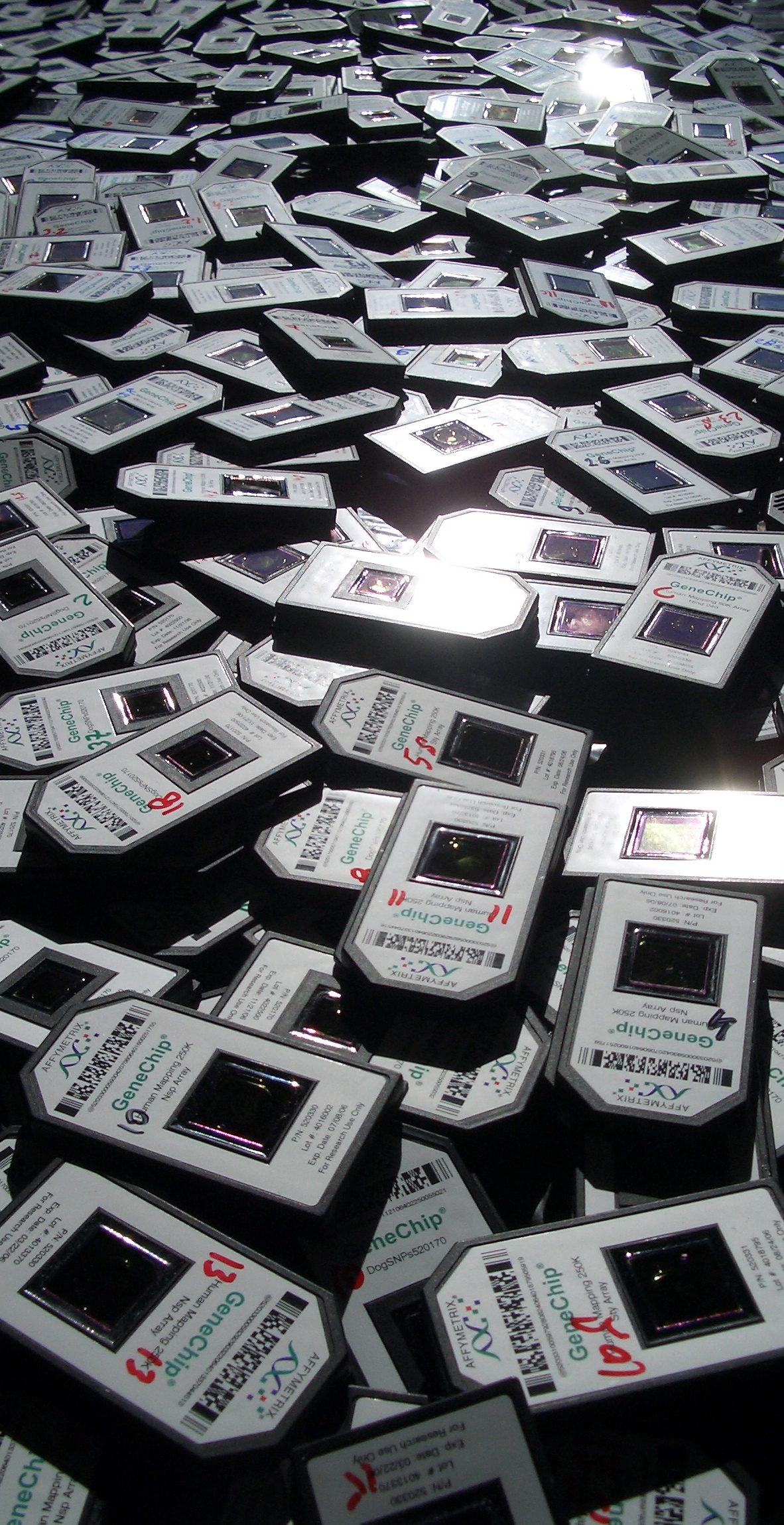 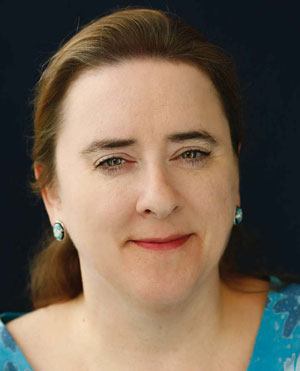 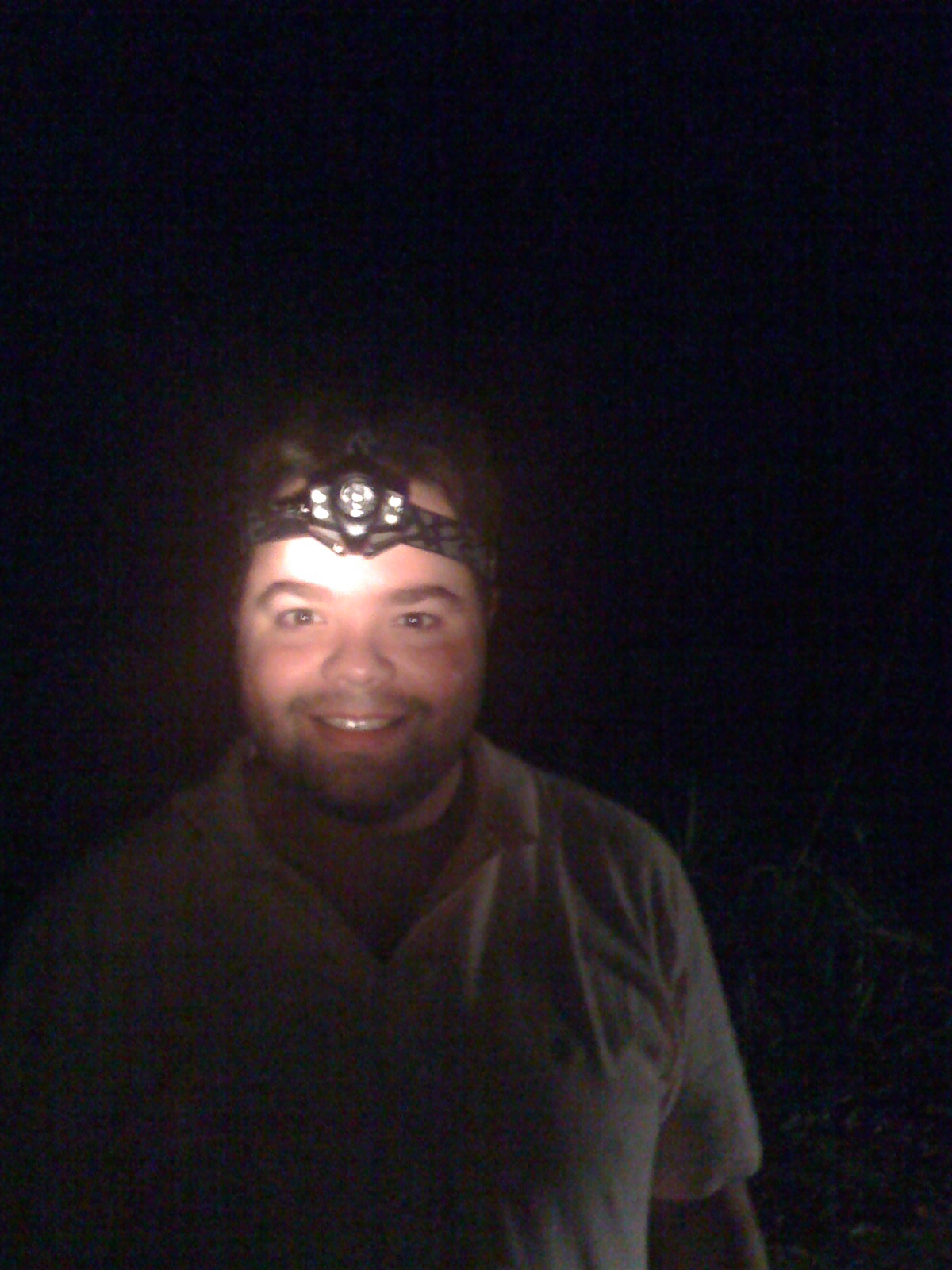 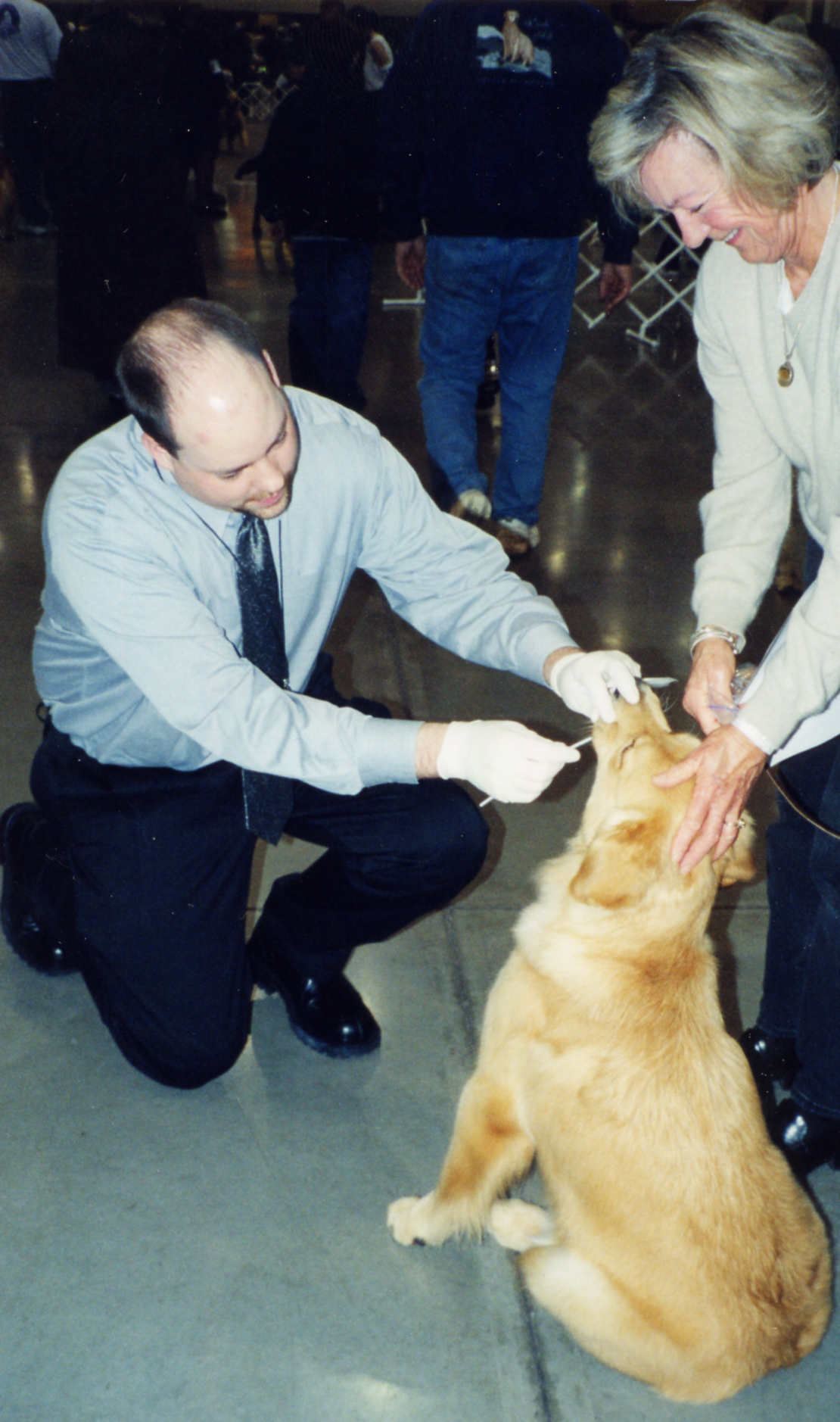 Samples
Collect DNA from 5-10 unrelated dogs from 85 breeds and gray wolves (the ancestor of dogs)
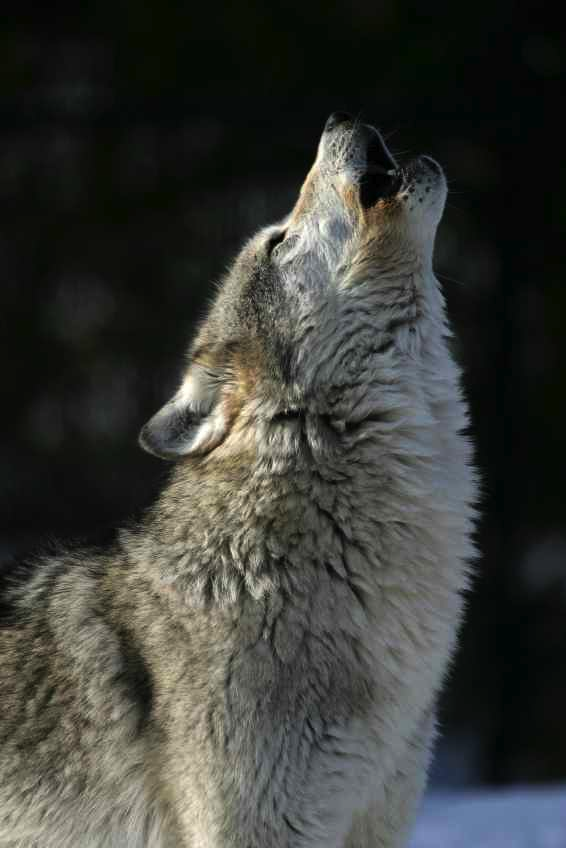 The Canine SNP genotyping microarray
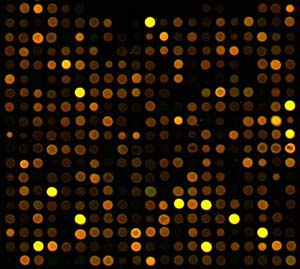 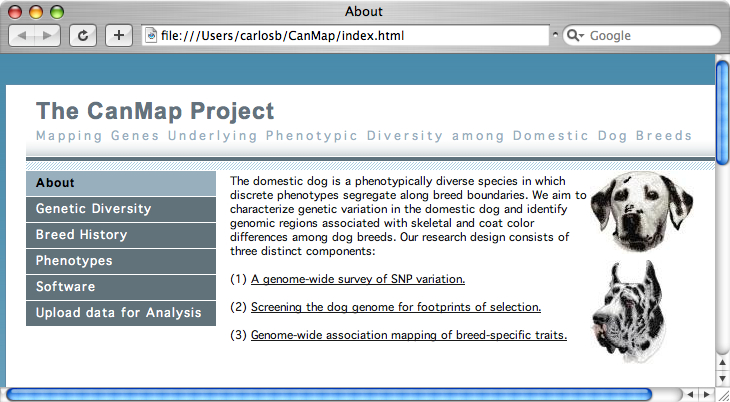 2. How to build a dog
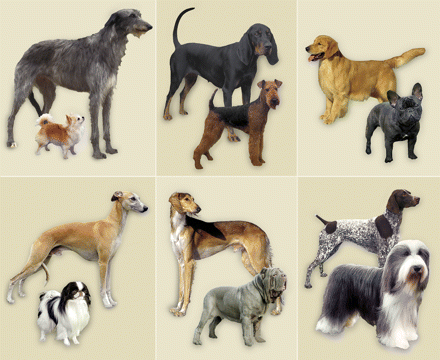 2a. How to build a dog
A. Fixing mutations of large effect
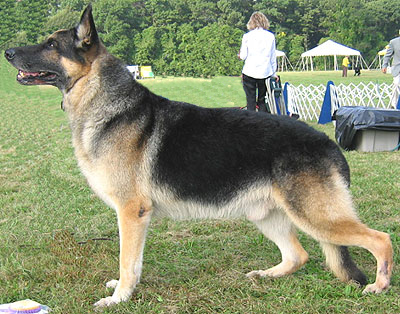 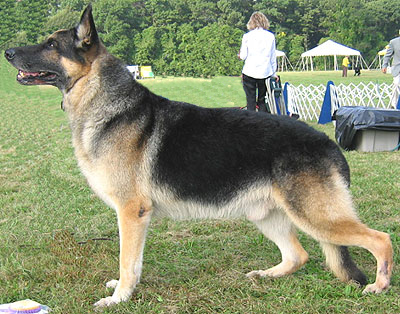 X
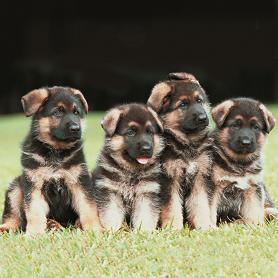 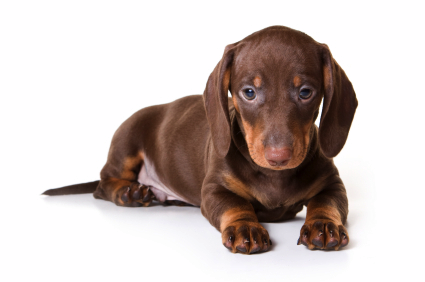 2. How to build a dog
B. Crossing distinct breeds
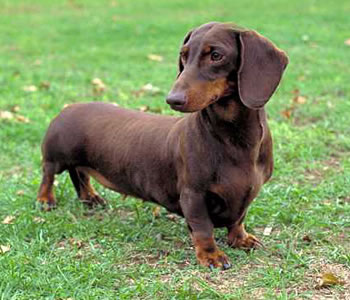 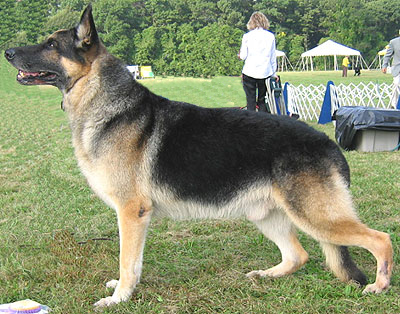 X
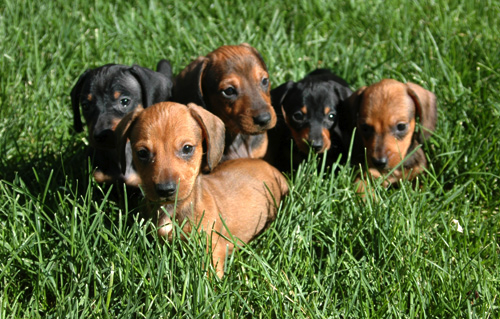 2. How to build a dog
C. Progressive “idea” driven selection
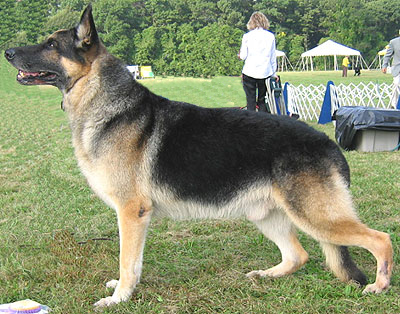 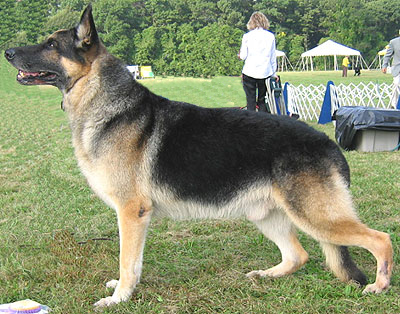 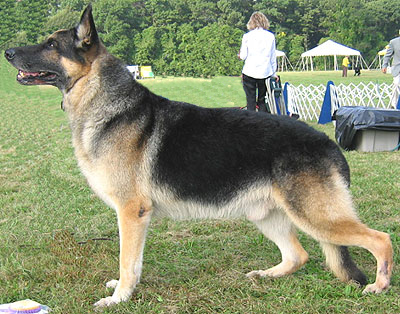 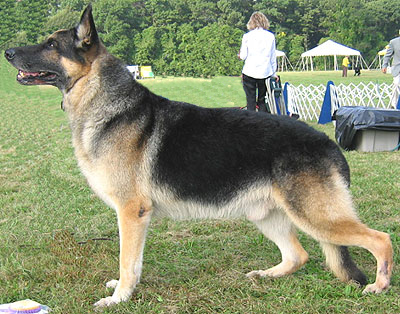 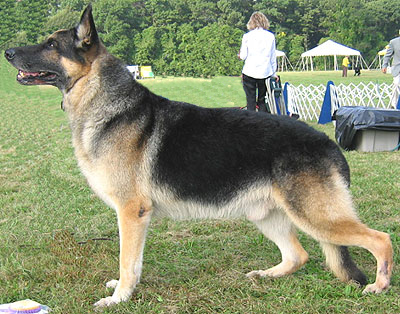 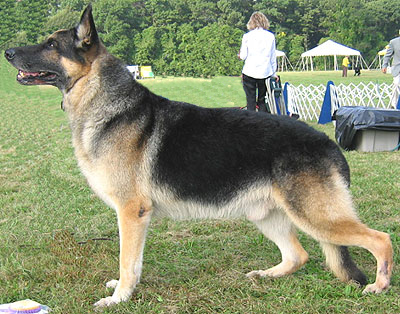 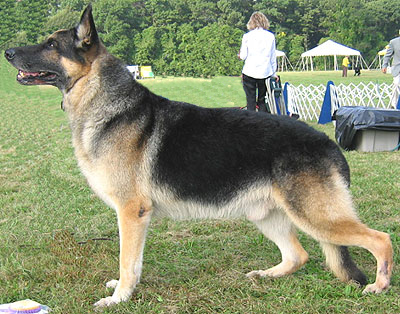 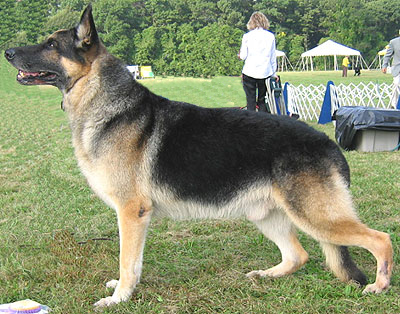 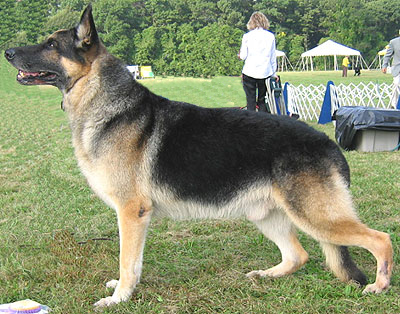 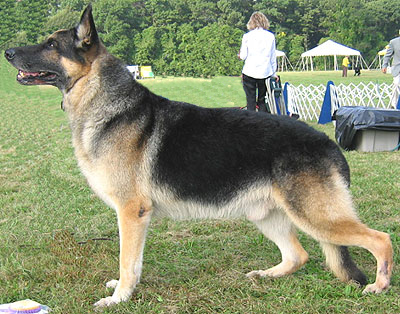 X
X
X
X
X
Shorter legs
b. Reverse engineering the dog
Linkage and Association Mapping
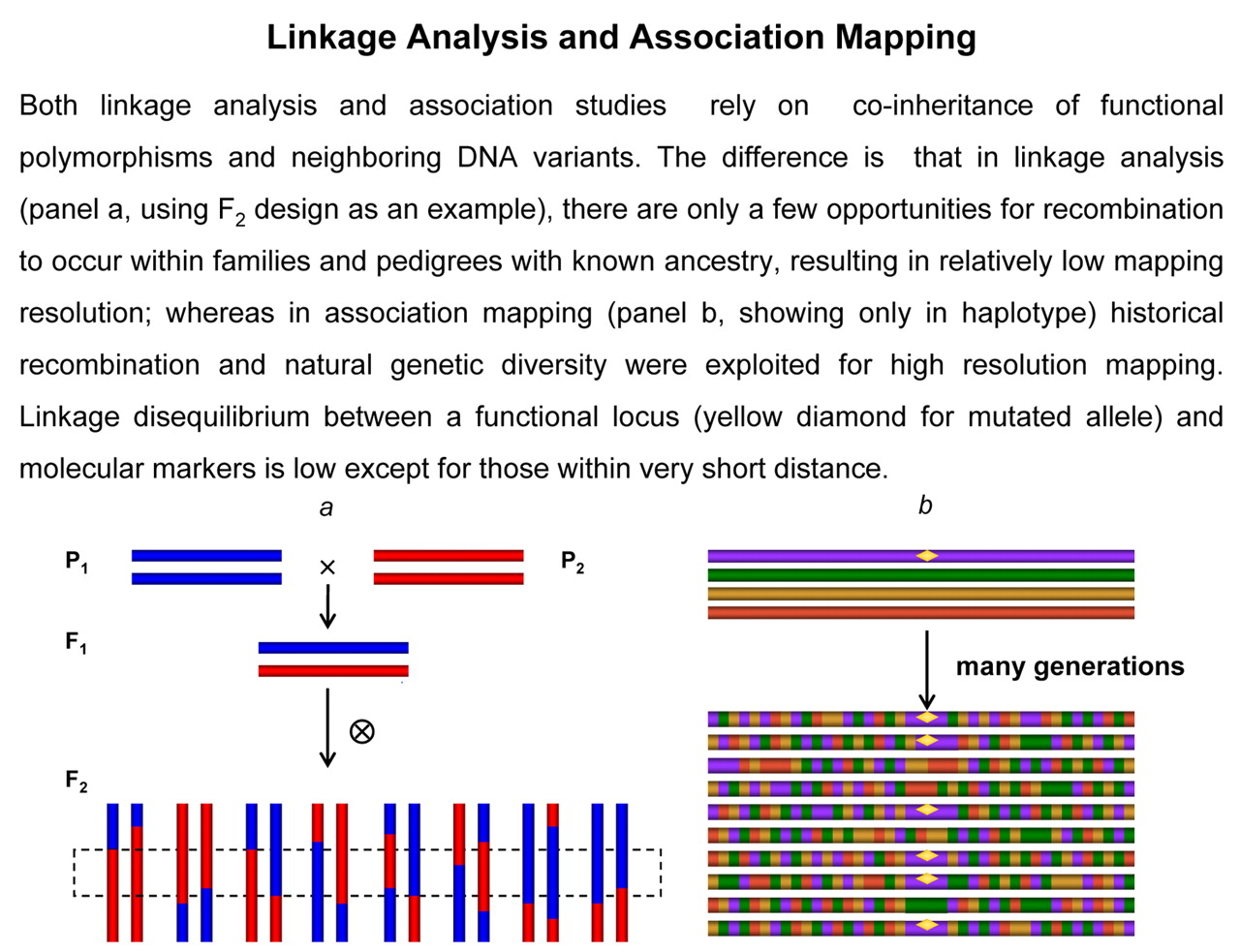 b. Selective Sweep Mapping
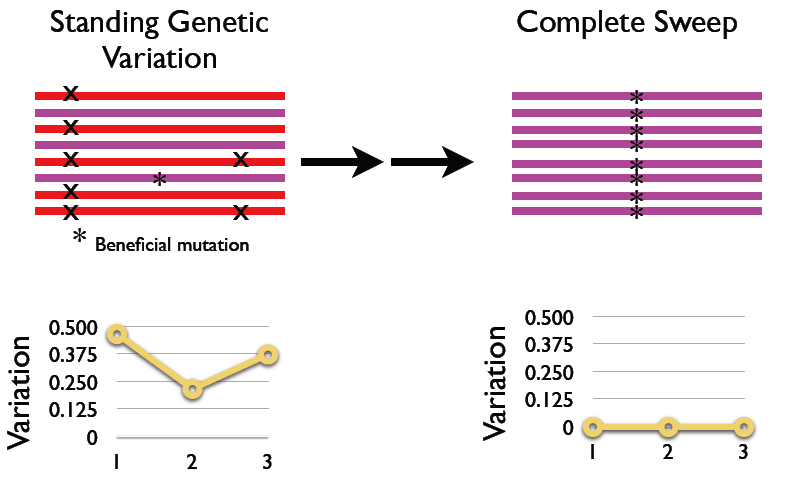 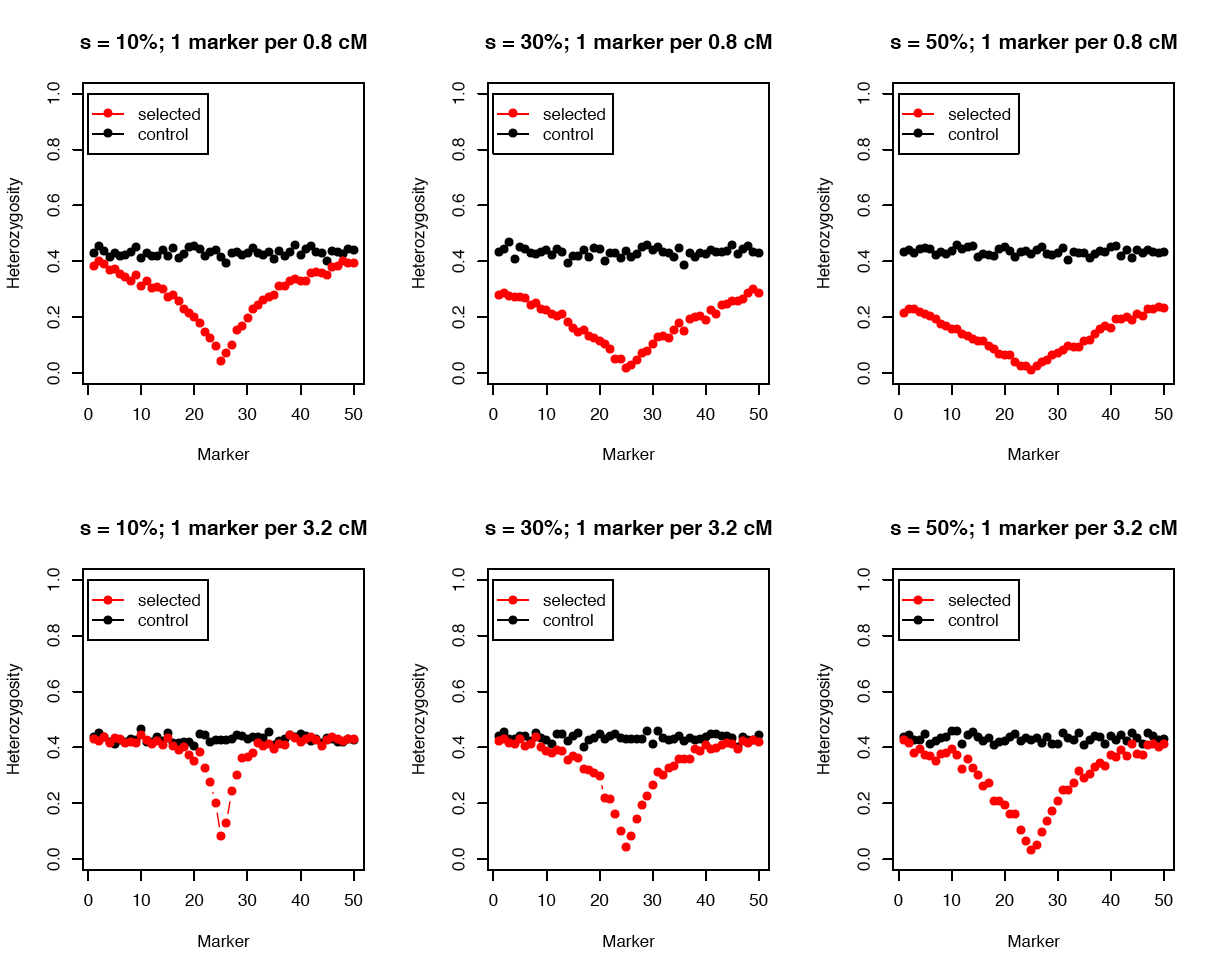 Pollinger et al., Genome Res., 2005
B. IGF1,the body size gene
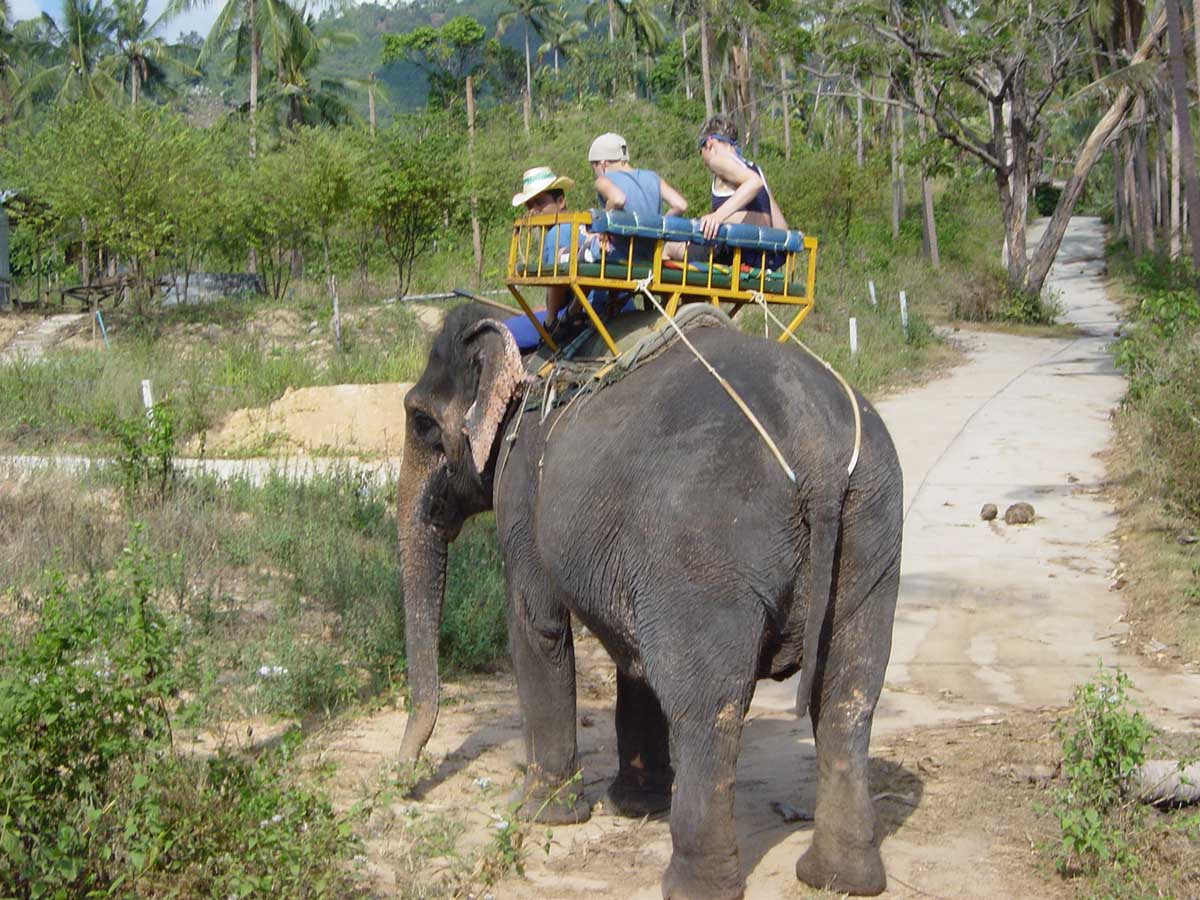 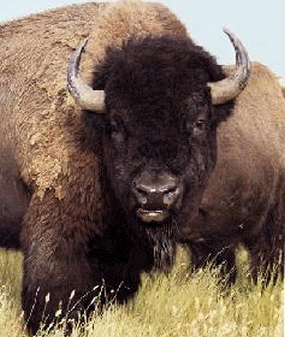 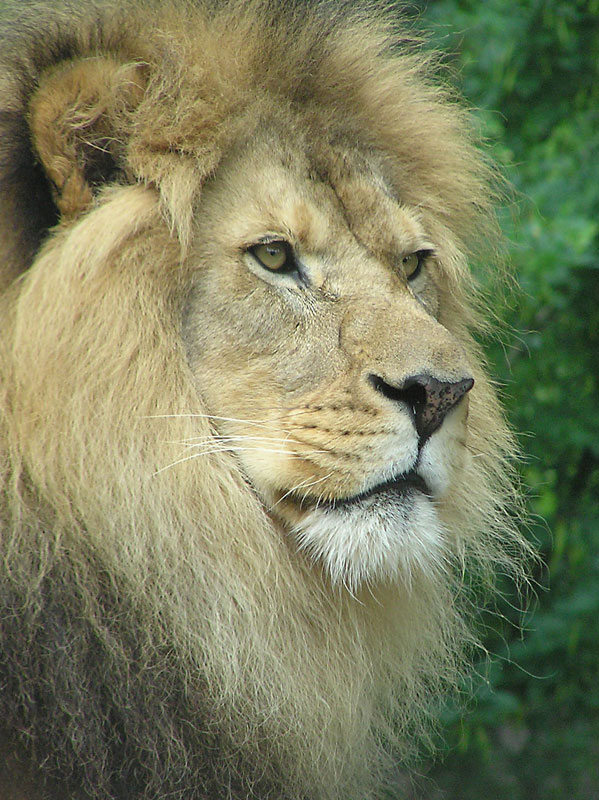 African Elephant
Hippopotamus
American Bison
Lion
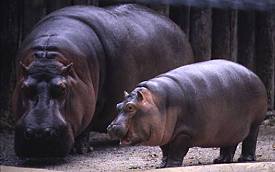 Domestic Dog
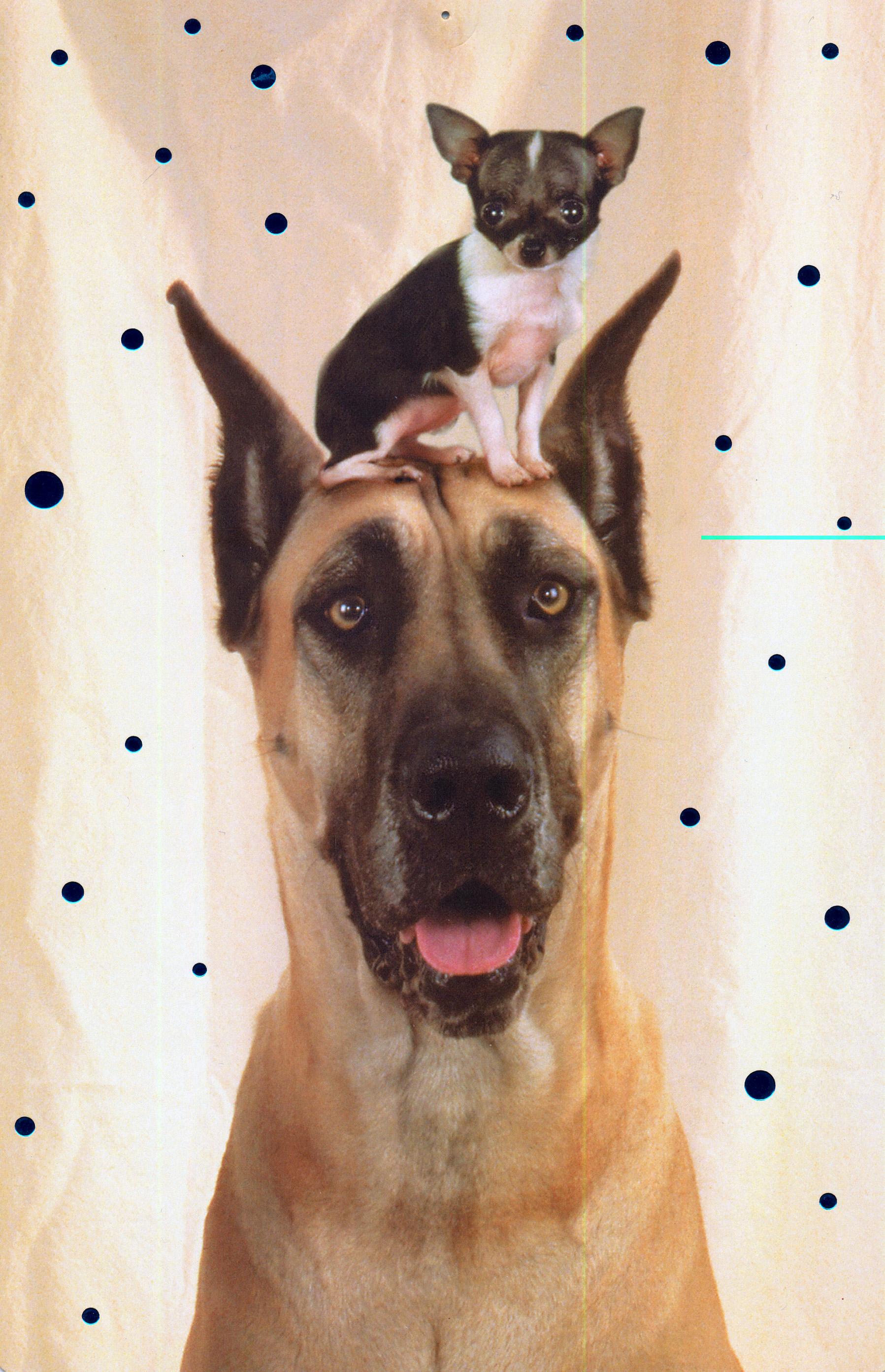 Rat
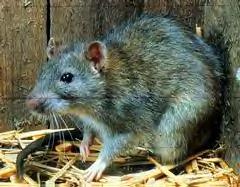 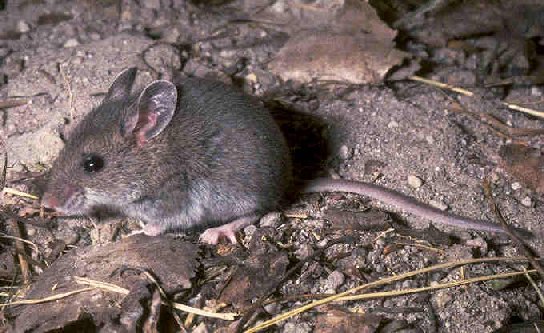 Deer Mouse
Pygmy Shrew
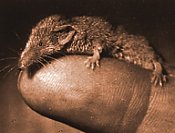 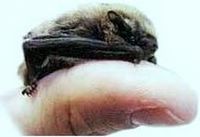 Bumblebee Bat
Sutter et al., Science, 2007
A General Approach For Finding Genes Under Selection (such as body size)
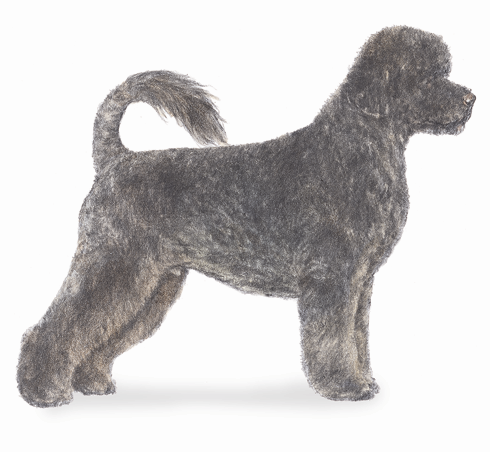 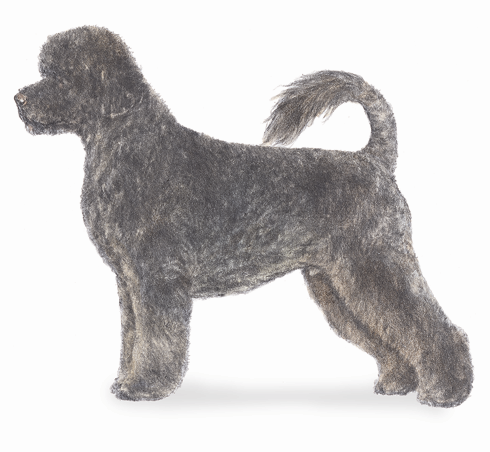 First, genome-wide association study in a single breed (Portuguese Water Dogs) that segregates size morphs to find markers associated with size

Second, selective sweep mapping in candidate regions in large and small dogs to find regions of reduced variation and high divergence. 

Third, association mapping, find haplotypes that correspond with small size, narrow genomic interval
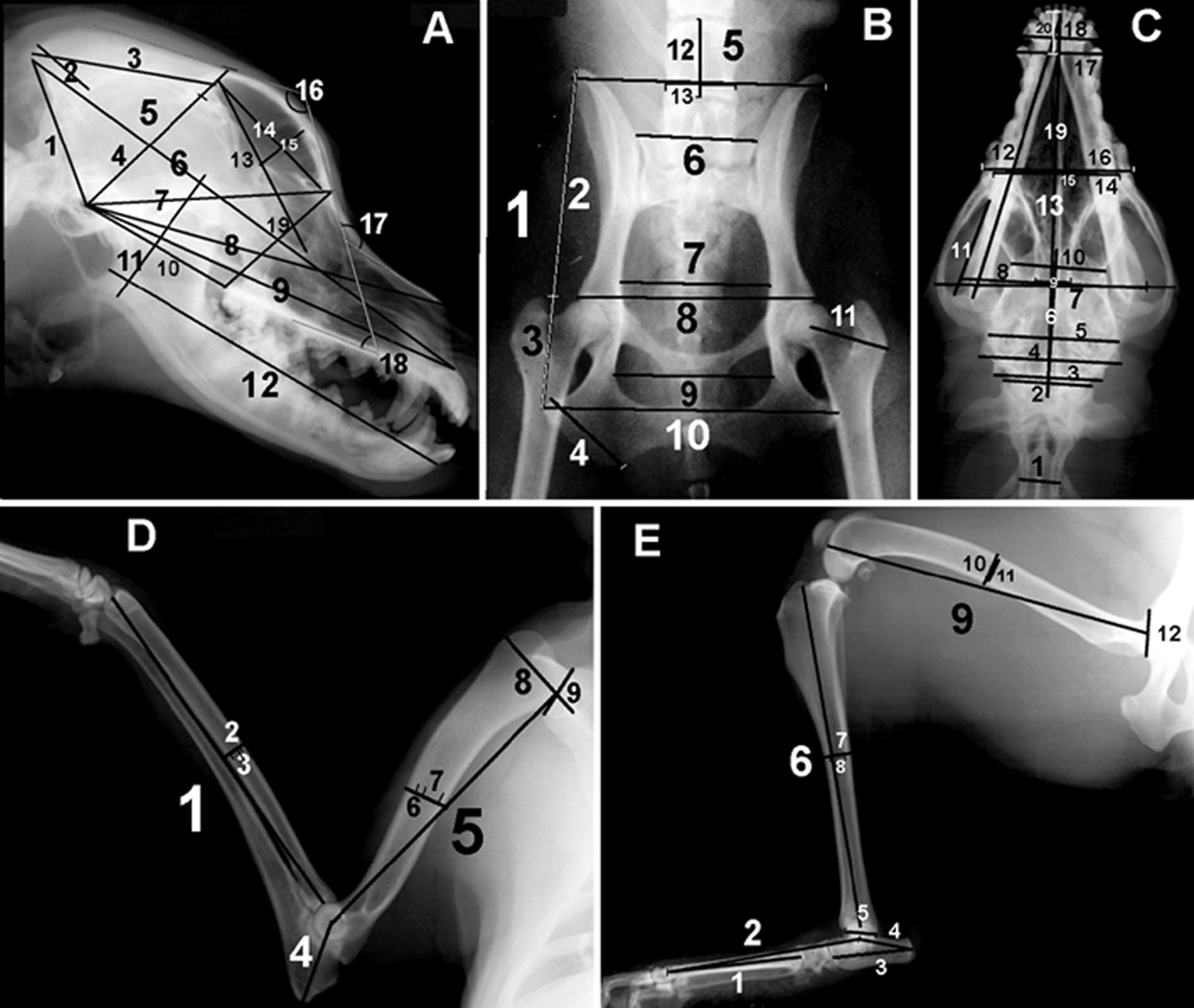 Step 1: Genome-wide scan Genotype, Measure Skeletal Phenotypes, and Do Principal Component Analysis
Focus on the Portuguese water dogs that have small and large morphs
 Genotype 500+ pedigreed dogs at 500 microsatellite markers
 Collect 91 skeletal measurements from x-ray images
Do principal component analysis, which classifies phenotypic variation into independent systems of correlated traits
Principal components are phenotypes so we can search for markers associated with them
hind
fore
skull
Hip
0.15
Trait Strength
0.10
0.05
0.00
Skeletal Measurement
Principal Component 1 (Skeletal Size)
PC1 is based on 42 metrics from pelvis, fore and hind limbs

 Highly heritable (h2 0.45)

 7 QTLs affect size

 A locus of interest: FH2017 on CFA15 is linked to IGF1!

 Extensive re-sequencing near IGF1 led to SNP discovery
[Speaker Notes: The first principal component represents overall skeletal size. Here you see the principal component represented as a bar graph.  Each trait has a bar which shows the weighting for that trait.  The weighting for a particular trait is referred to as the load for that trait.  In the graphs that I will be presenting I have removed most of the traits with low loadings to give a cleaner picture of the principal component.  Although each trait has a loading for each principal component, traits which have high magnitude loads greatly influence or define the principal component.  In this case all of the traits have positive loadings of about the same magnitude and all of the skeletal systems are represented.
Overall skeletal size is significantly heritable, indicating that genes which determine body size are still segregating in this population.  We were able to identify two separate QTLs fh2295 indicated in red and fh2587 in green. While both QTLs are significantly associated with the principal component they are significant for a different suite of the individual traits, as indicated by the red and green bars below the graph.  The size of the bars indicates the significance of the association for each individual trait.  For some traits they both are significant (skull width and skull length) for others one is significant  but the other is not (cranial width and humerus length) and finally for some neither is significant (mandible span and outlet cavity).  The fact that some of these traits are not associated with these QTLS suggests that there are other QTLs, associated with size, still to be discovered in this population.  You can also imagine that these two QTLs given their differential expression could regulate some shape characteristics.
Fh2295 is closely linked to IGF-1 (insulin like growth factor 1) which has been show to be important for body size.  The region is also syntenic with a mouse gene IGFsl-1 which has been shown to regulate serum levels of IGF-1.    
Patterson has previously shown that serum levels of IGF-1 are different in the different sizes of Poodles
This is clear evidence for regulation which effects a large number of skeletal traits.]
Step 2: Selective sweep mapping using a dog panel
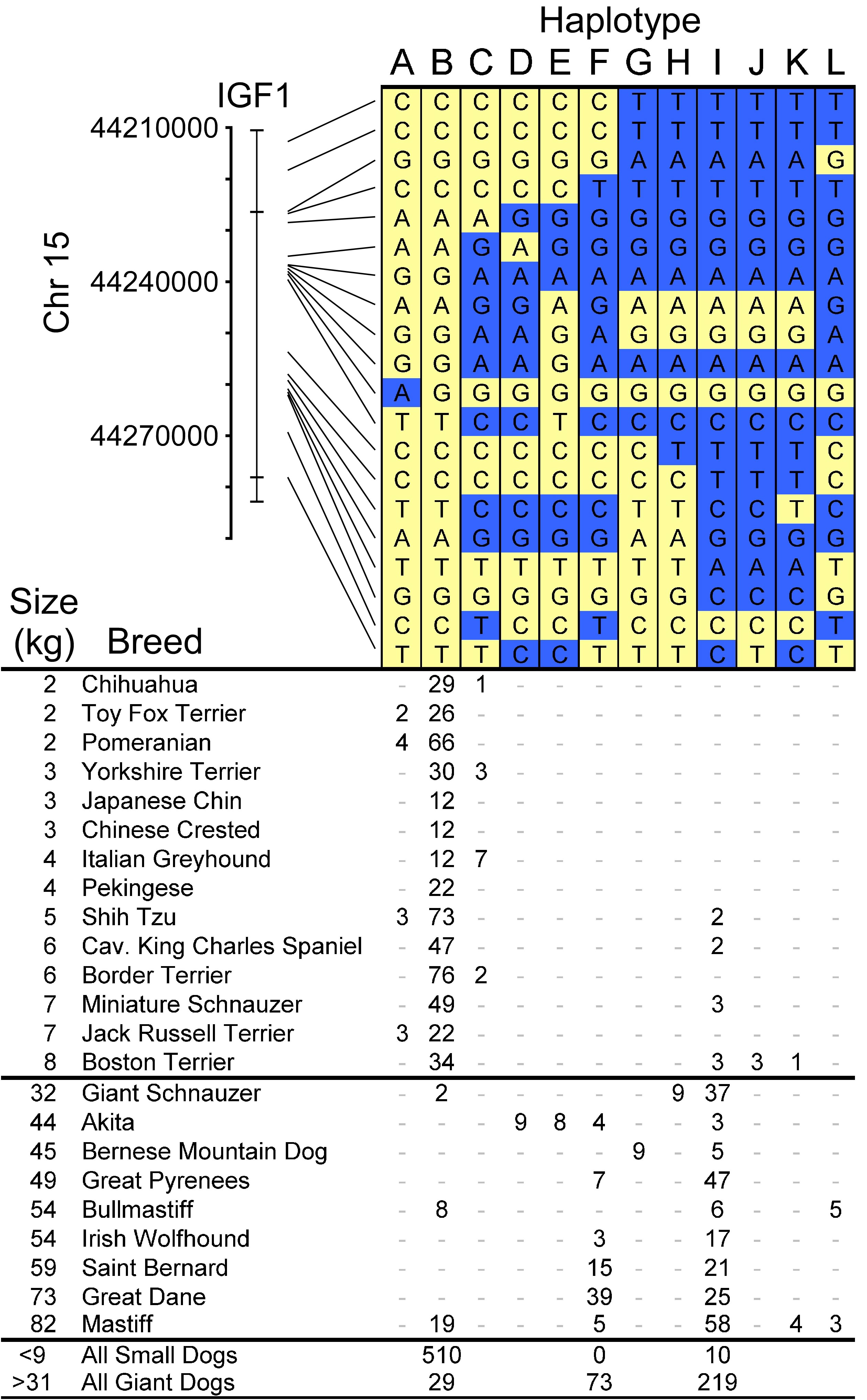 Step 3: Association mapping
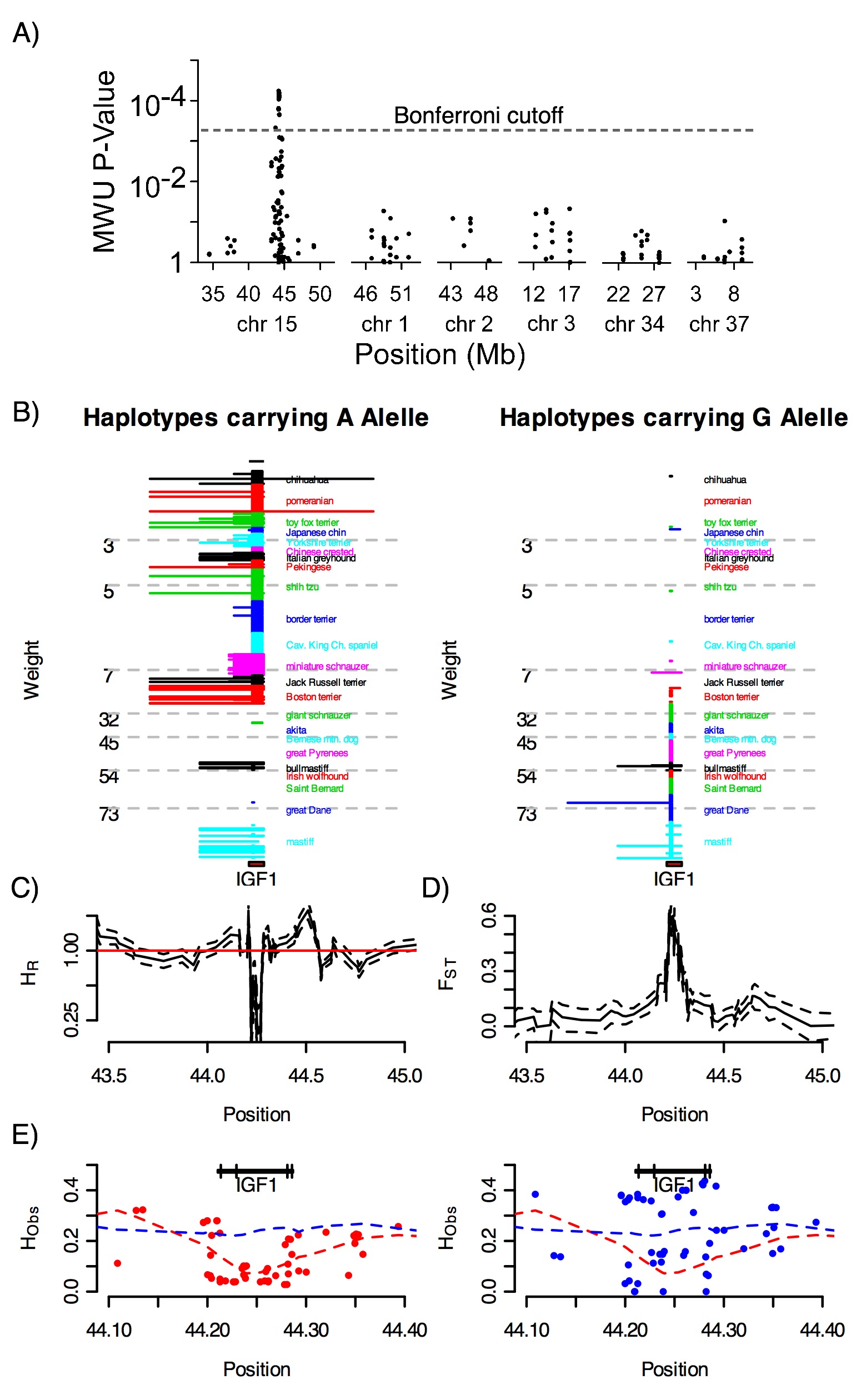 IGF-1
IGF-1
Step 3: Haplotype analysis
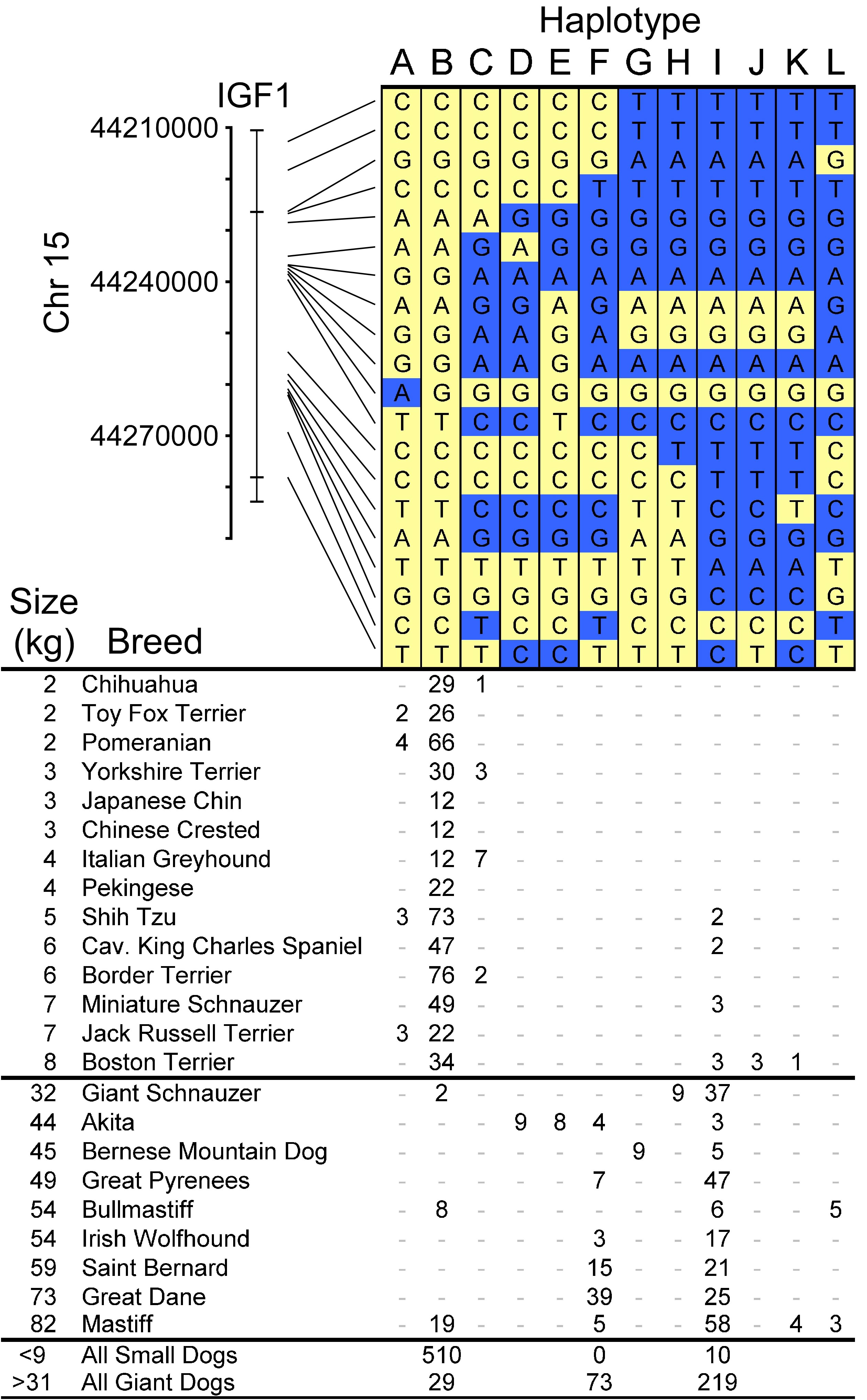 A single unique haplotype is associated with small size
…Suggests a single ancient mutation for small size

 Giant breeds carry two haplotypes rare in small breeds
Step 3: 
Association mapping
Recombination Graph
Core region of 8.7 kb  contains only two possible causative mutations
1. SINE element
2. CAn mutation in IGF1 promoter
Small haplotypes
IGF-1 explains more than 50% of the variation across 143 breeds
Coyote
Coyote
Red wolf
Israel 1
Israel 2
46
(HapB)
17
Israel 3
68
Israel 4
41
48
Israel 5
57
90
India, Israel, Iran
Bulgaria
Spain
17
33
HapF) Alaska, Bulgaria, Belarus, Italy, Israel, China, India, Iran, Ukraine
54
(HapI) Yellowstone, Alaska, Mexican, Russia, China
39
Yellowstone
75
38
Alaska, Spain
12
Mexico, Alaska
51
53
27
Israel, Russia
Hap08(HapI) Saint Bernard
52
Hap06(HapI) Saint Bernard
(HapC) Italian Greyhound, Miniature Poodle
1000
Middle Eastern Wolves have sequences related to the small allele
Small haplotype
Middle East
Gray et al., in press
c. The short legs gene: association mapping
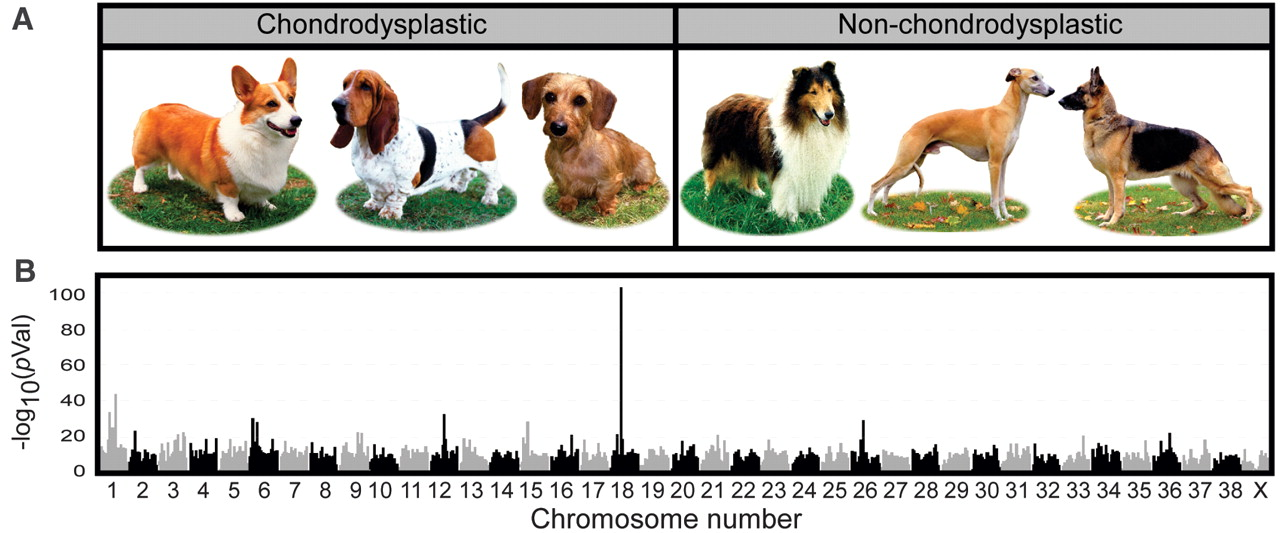 Retrogene fibroblast growth factor 4 (FGF4)
FGF4
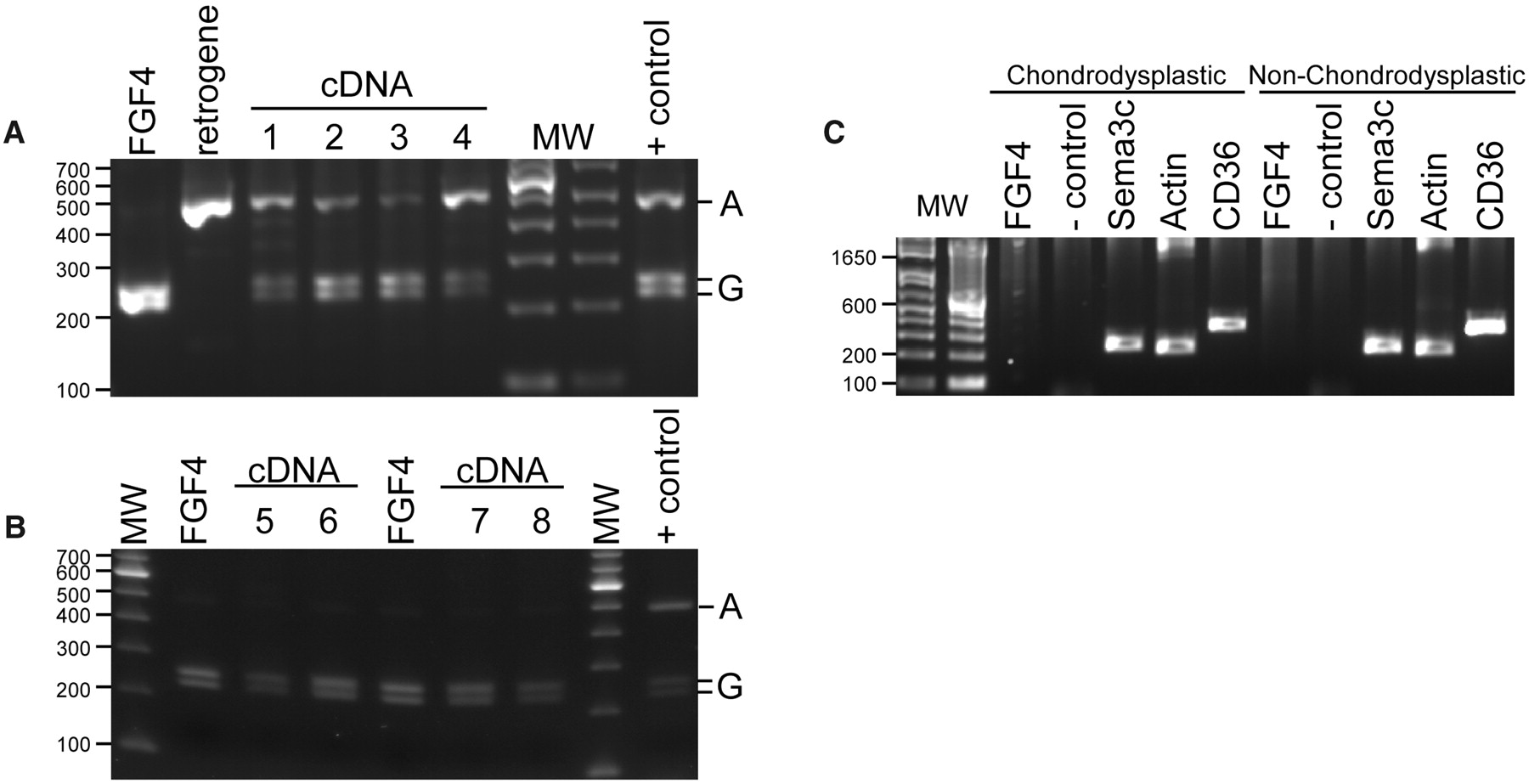 Adults
Parker et al. Science, 2009
Juveniles
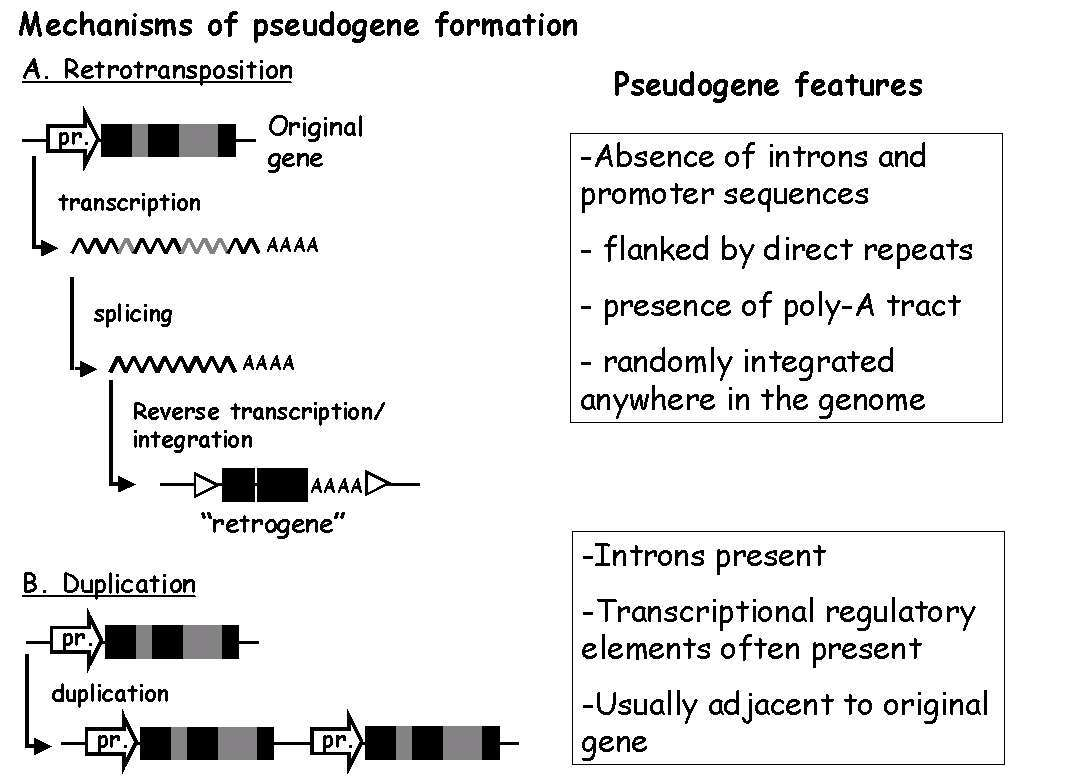 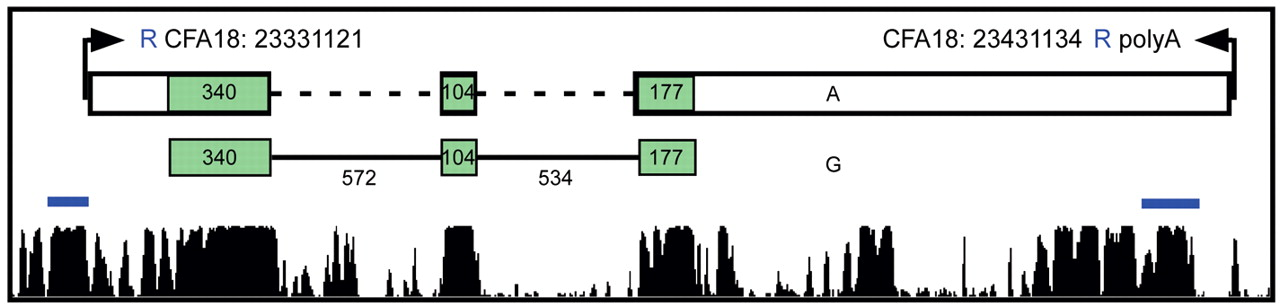 Parker et al. Science, 2009
d. Fur Types
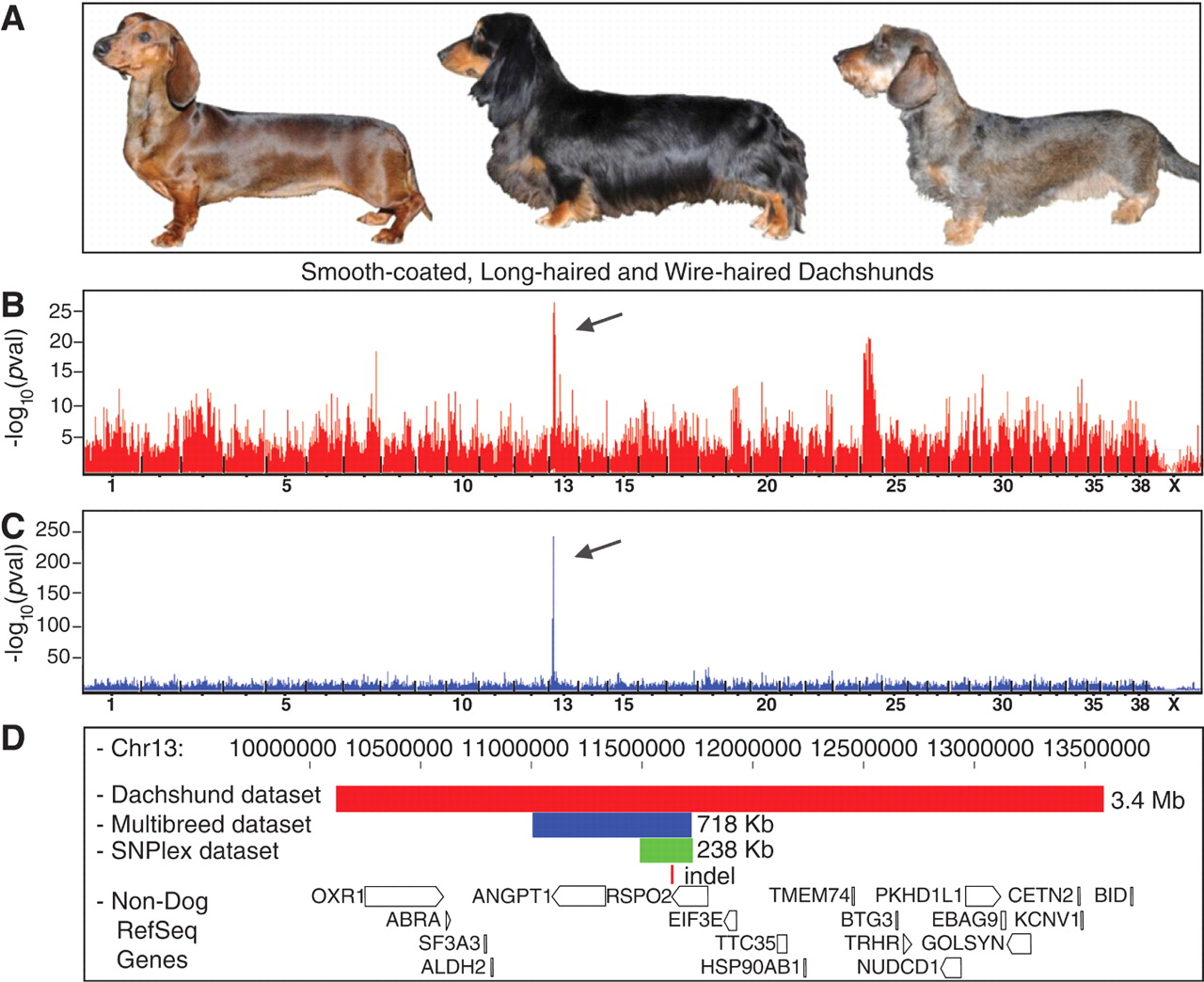 wire-haired dogs as cases and smooth-coated and long-haired dogs as controls
Results of the GWAS for furnishings in the CanMap data set
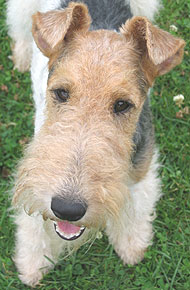 RSPO2 (encoding R-spondin–2)
Cadieu et al., Science, 2009
Three mutations in various combinations explain the observed pelage phenotype of 95% of dogs sampled
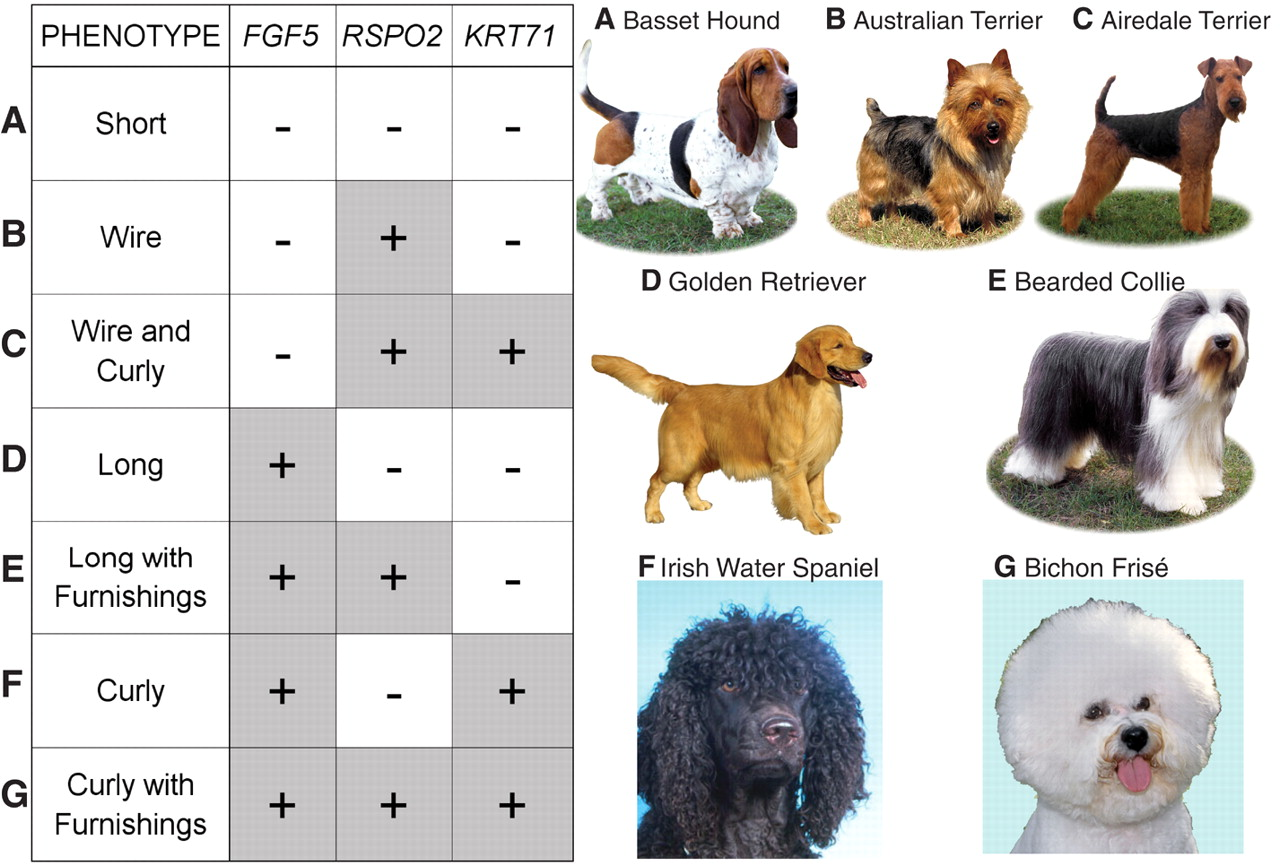 (encoding R-spondin–2, fibroblast growth factor–5, and keratin-71)
e. The number of genes
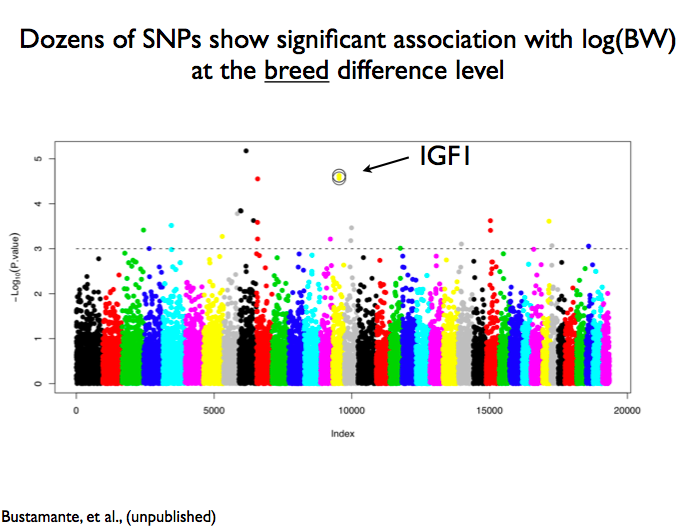 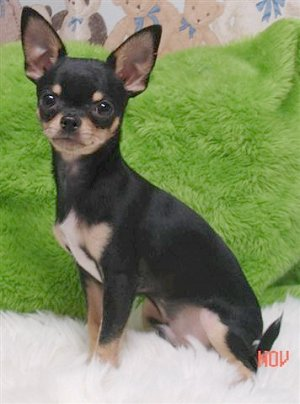 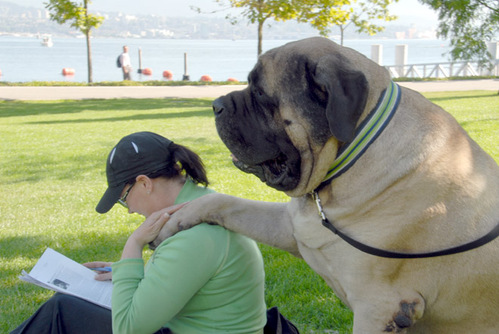 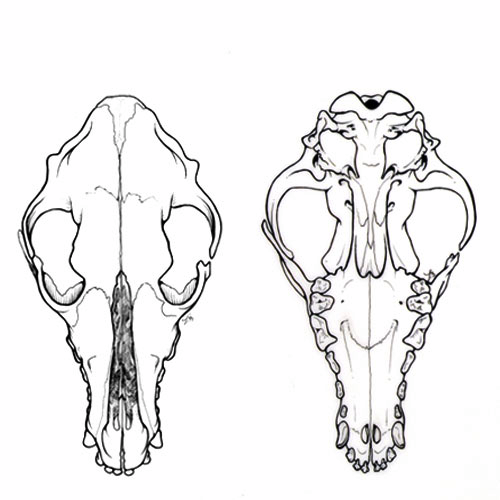 (Boyko et al. in prep)
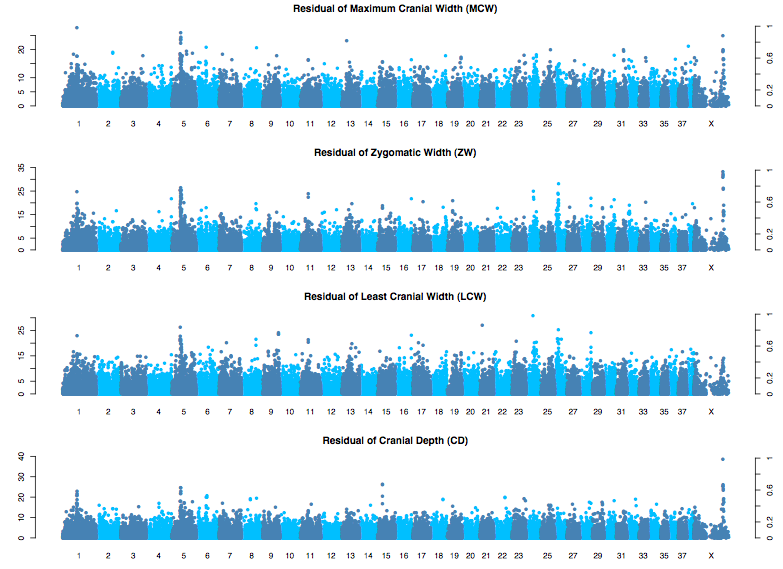 What makes a dog a dog?
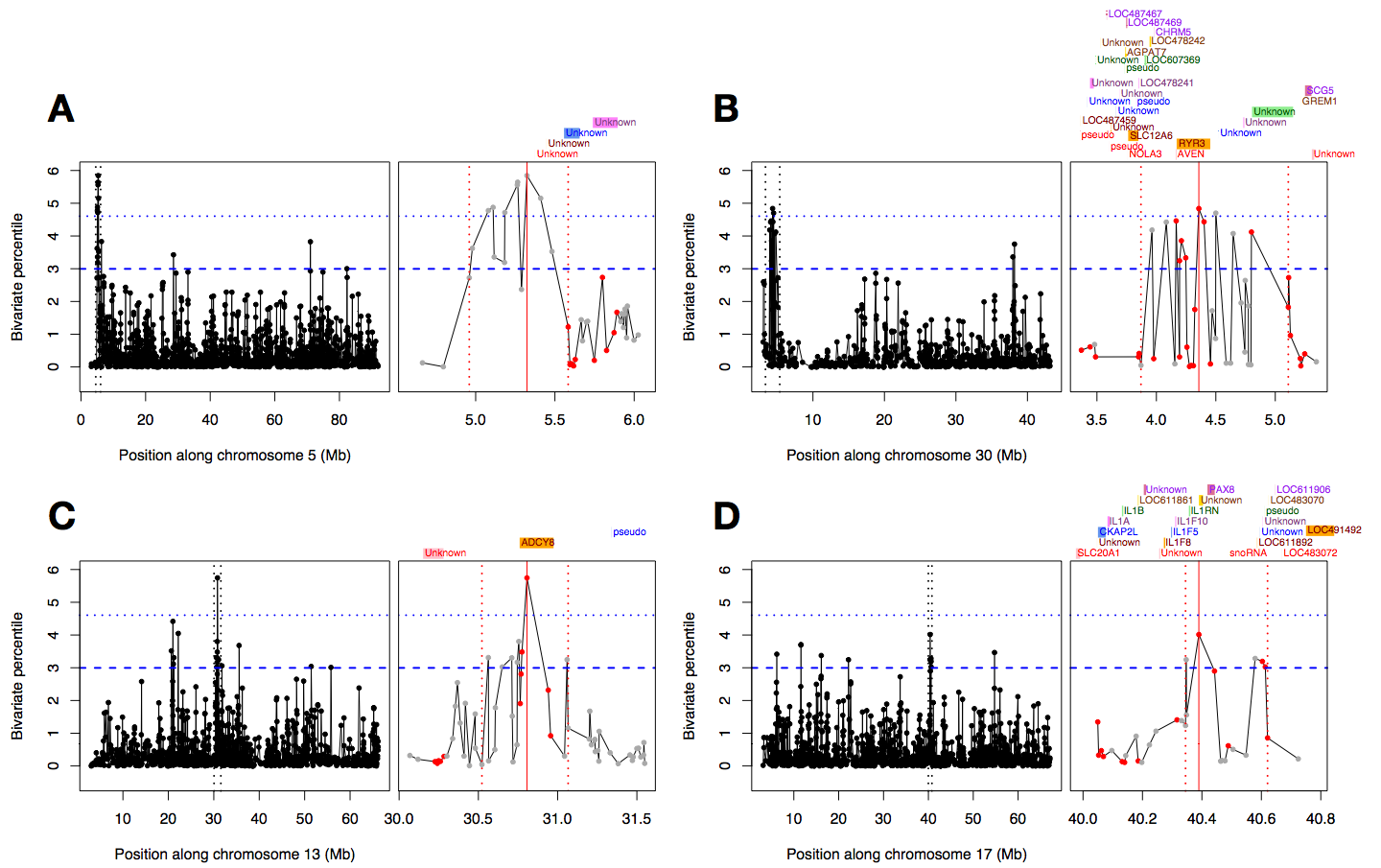 AA similarity to neurotrimin an an opioid receptor (involved in the stress response process)
RYR3 (acquired memory)
Interleukin family; near neurotransmitters (carnosines)
ADCY8 (memory formation)
vonHoldt et al. Nature, in press
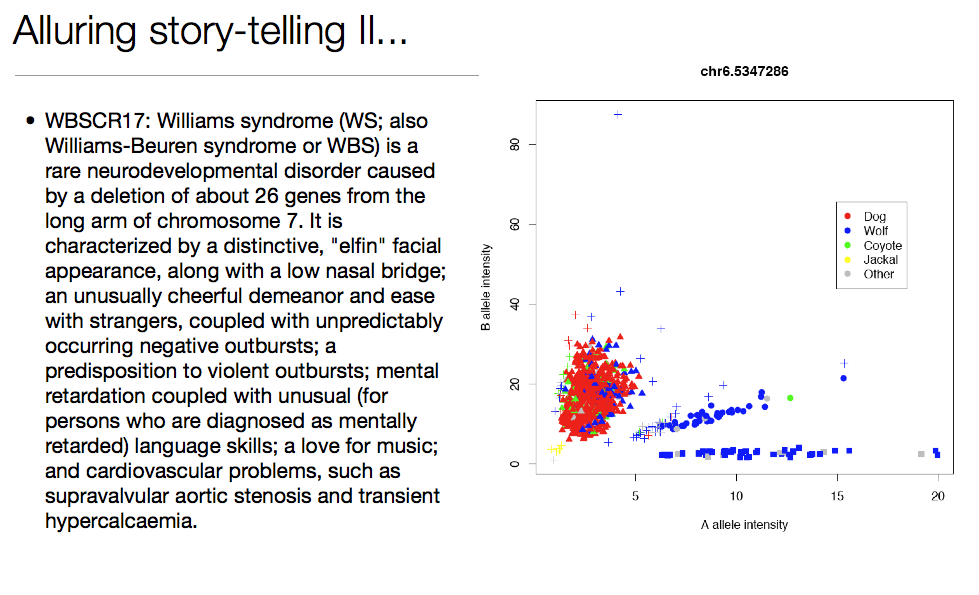 Dog
Wolf
Pug
Akita
Collie
Saluki
Boxer
Borzoi
Mastiff
Beagle
Pointer
Kuvasz
Basenji
Bulldog
Whippet
Shar-pei
Shih Tzu
Samoyed
Shiba Inu
Keeshond
Rottweiler
Bullmastiff
Pekingese
Komondor
Chihuahua
Irish Setter
Greyhound
Great Dane
Schipperke
Dachshund
Irish Terrier
Lhasa Apso
Chow Chow
Pomeranian
Bloodhound
Cairn Terrier
Bichon Frise
Ibizan Hound
Border Collie
Saint Bernard
Newfoundland
Basset Hound
Presa Canario
Afghan Hound
Tibetan Terrier
Siberian Husky
French Bulldog
Airedale Terrier
Irish wolfhound
Pharaoh Hound
Giant Schnauzer
Clumber Spaniel
Standard Poodle
Golden Retriever
Australian Terrier
Belgian Tervuren
Italian Greyhound
Kerry Blue Terrier
Bedlington Terrier
Belgain Sheepdog
Alaskan Malamute
Labrador Retriever
Manchester Terrier
Shetland Sheepdog
Doberman pinscher
Miniature Schnauzer
Standard Schnauzer
Miniature Bull Terrier
Australian Shepherd
Norwegian Elkhound
Flat Coated Retriever
Old English Sheepdog
Rhodesian Ridgeback
German Shepherd Dog
Portuguese Water Dog
English Cocker Spaniel
Bernese Mountain Dog
American Water Spaniel
Welsh Springer Spaniel
American Cocker Spaniel
American Hairless Terrier
Chesapeake Bay Retriever
West Highland White Terrier
German Shorthaired Pointer
Soft Coated Wheaten Terrier
Greater Swiss Mountain Dog
Cavalier King Charles Spaniel
f. Evolving the Dog
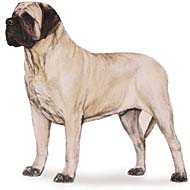 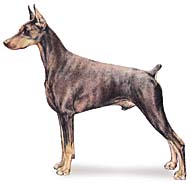 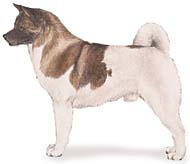 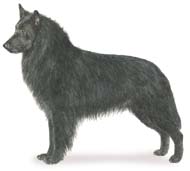 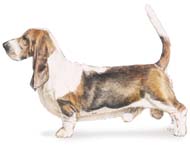 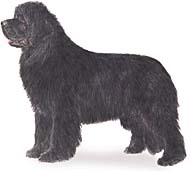 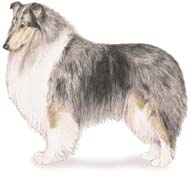 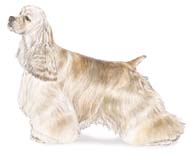 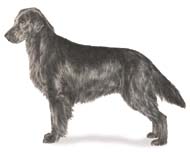 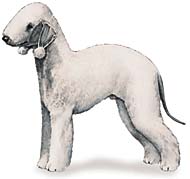 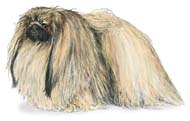 Population Structure of 85 Domestic Dog Breeds
Parker et al. Science, 2004
All dogs can be assigned to breed with 98 markers
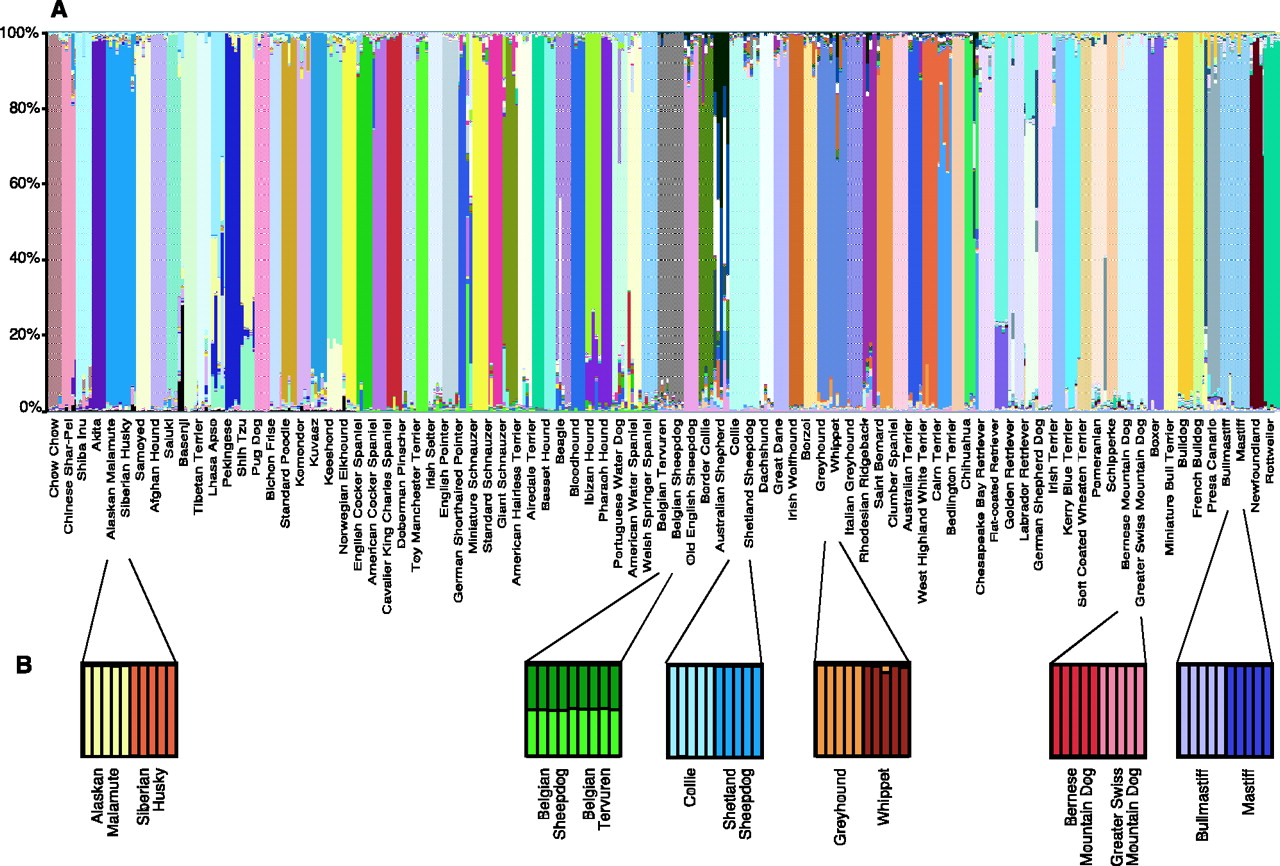 96 microsats, 85 breeds
Parker et al., 2004, Science
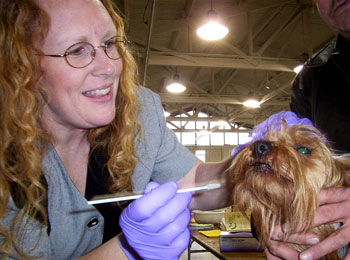 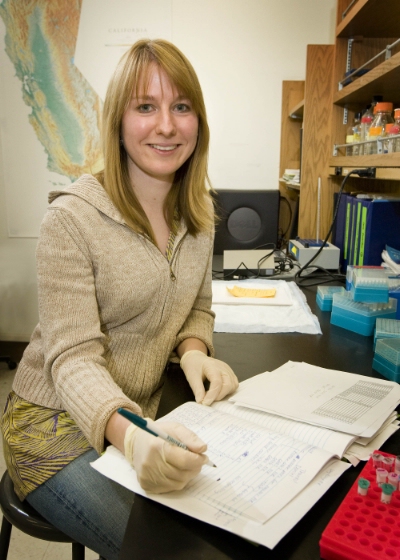 vonHoldt et al., Nature, in press
vonHoldt et al., Nature, in press
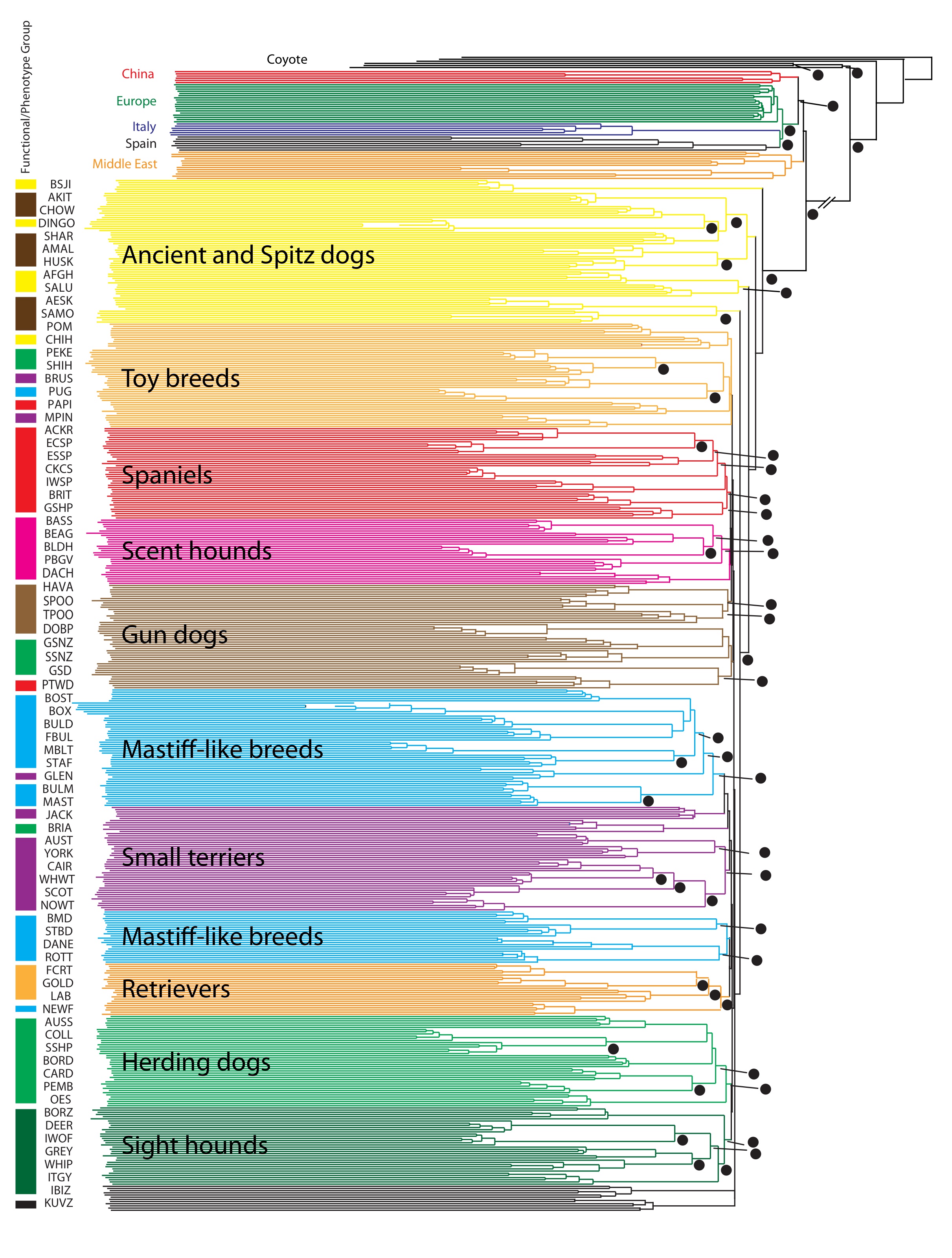 Dogs have a Middle Eastern or European origin
Haplotype tree (15 SNP windows)
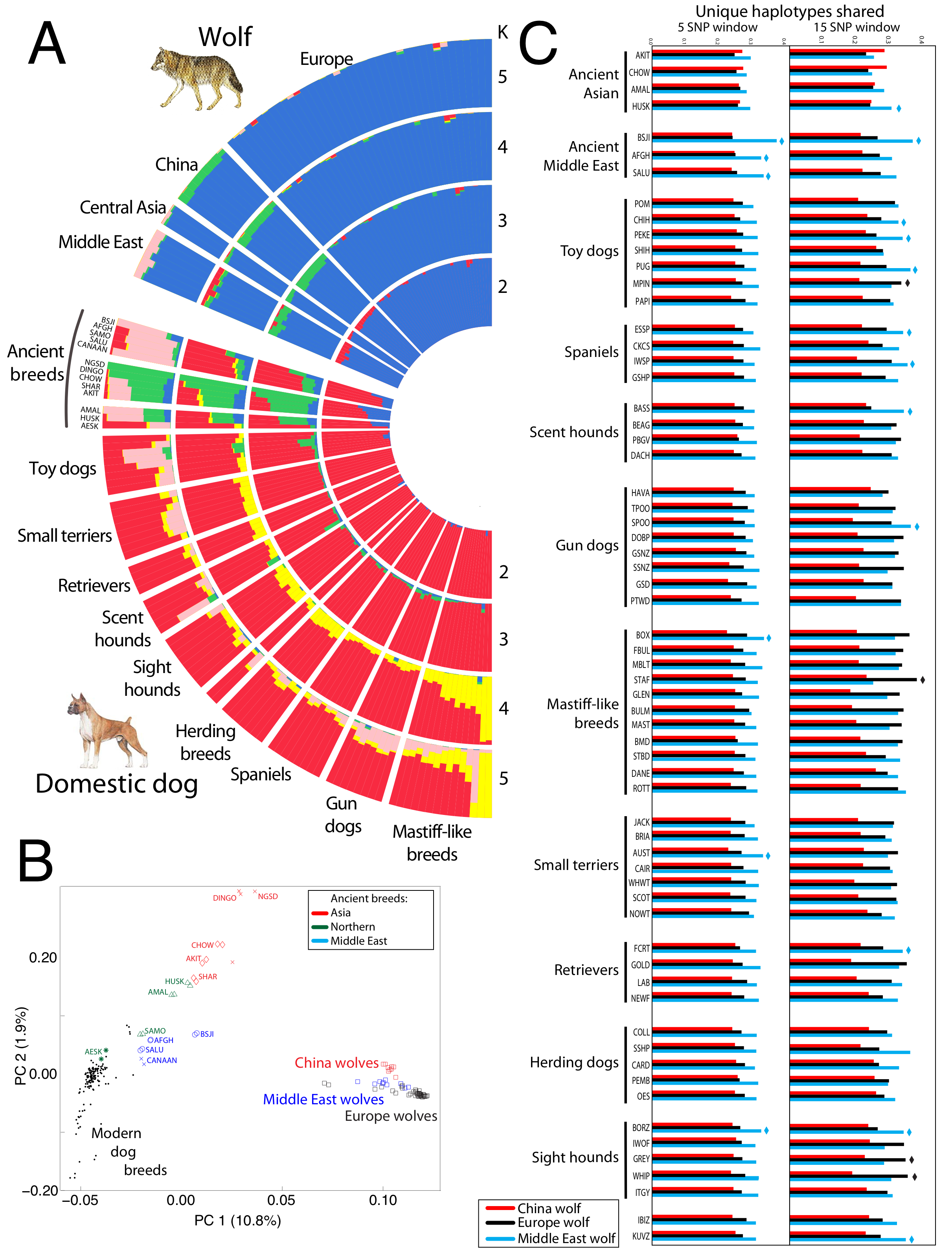 Dogs share more unique haplotypes with European and Middle Eastern Wolves
Unique Haplotype Sharing
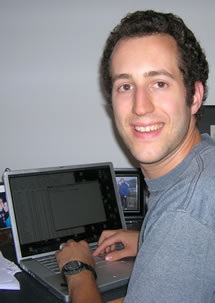 Proportion of Unique Haplotypes shared
Kirk Loemueller
(Cornell/Stanford)
Shared with Chinese wolves
Shared with European wolves
Shared with Middle Eastern wolves
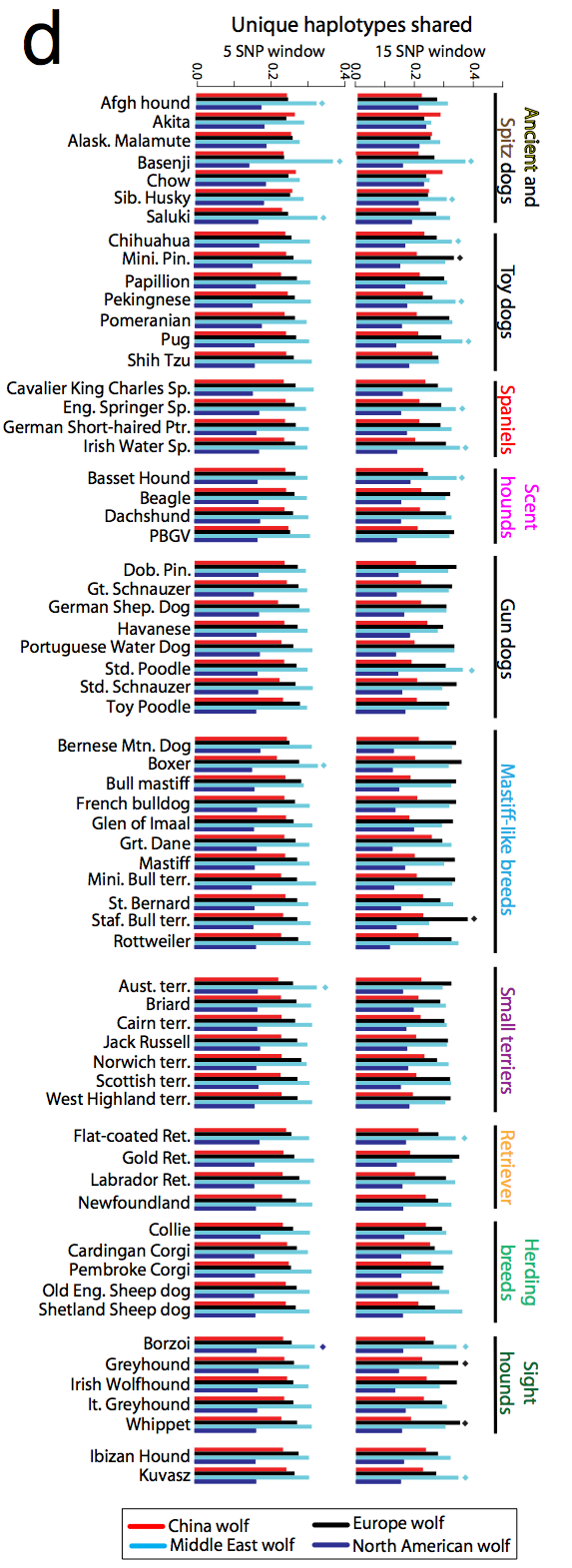 Questions
The primary reason body size differs among dogs breeds is:
	a. A single gene of large effect
	b. Multiple genes of small effect
	c. Nutritional differences
	d. Exercise differences
	e. None of the above

2) Unlike other domesticated species, dogs phenotypes are determined by
	a. Multiple genes of small effect	
	b. A few genes of large effect
  	c. One master gene
 	d. Transposable elements

3) Diversity in dogs is limited in part by:
	a. Human creativity
	b. Expense of breeding
	c. Longevity
	d. The nature of mutations
3. Engineering of the wild: Black and Gray coat colors of wolves
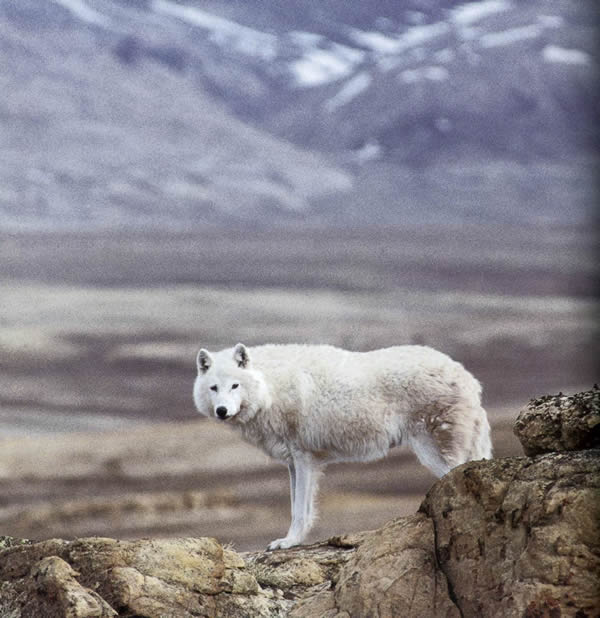 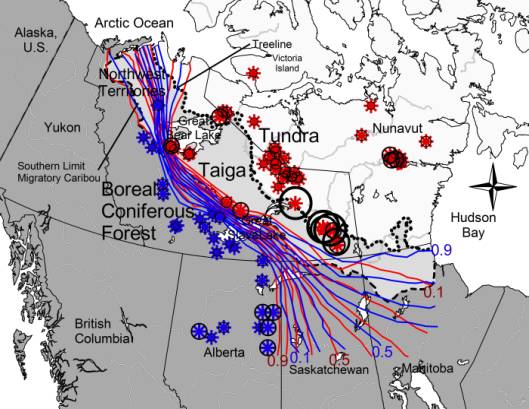 NPS Photo
Photo by D. Mech
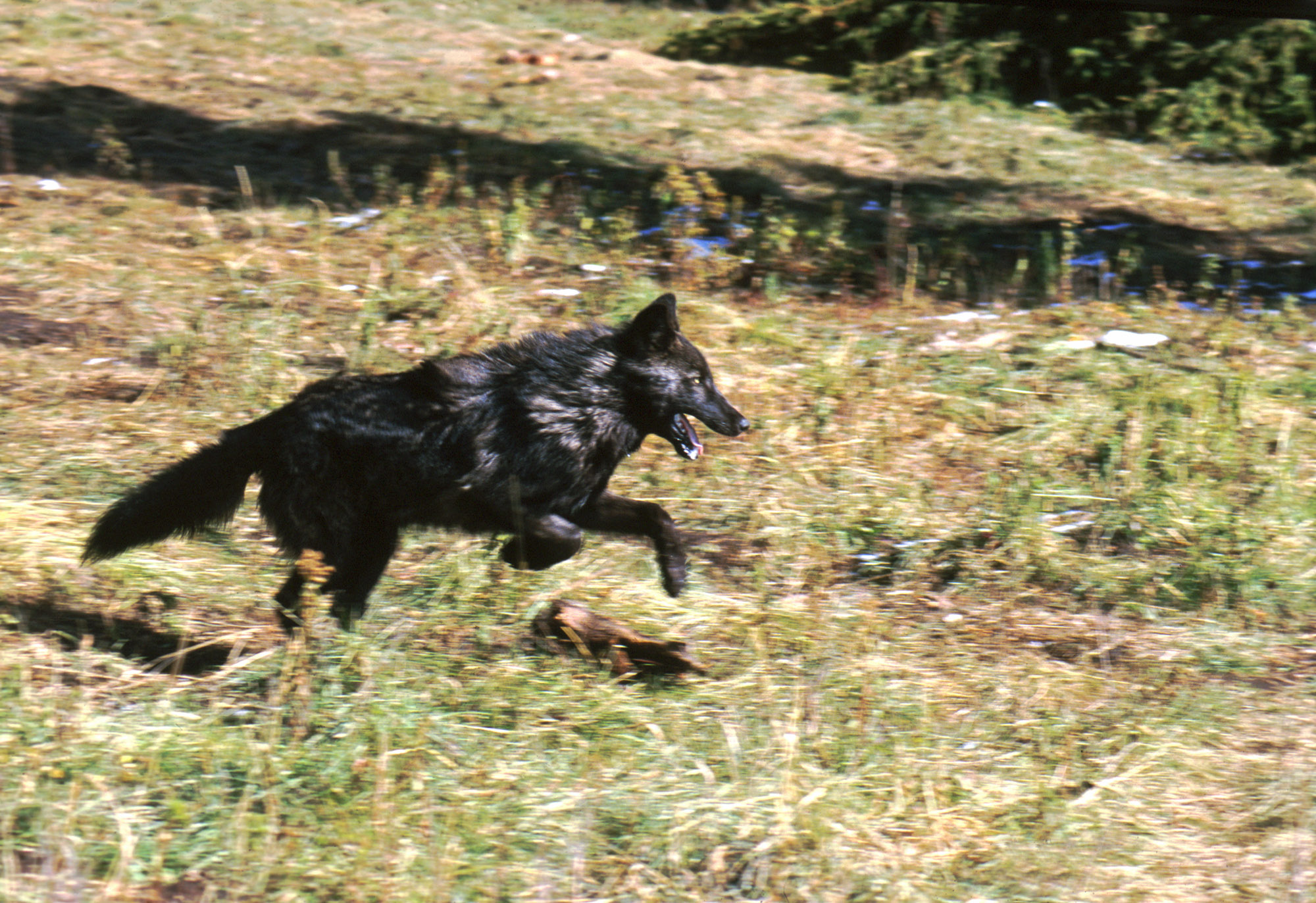 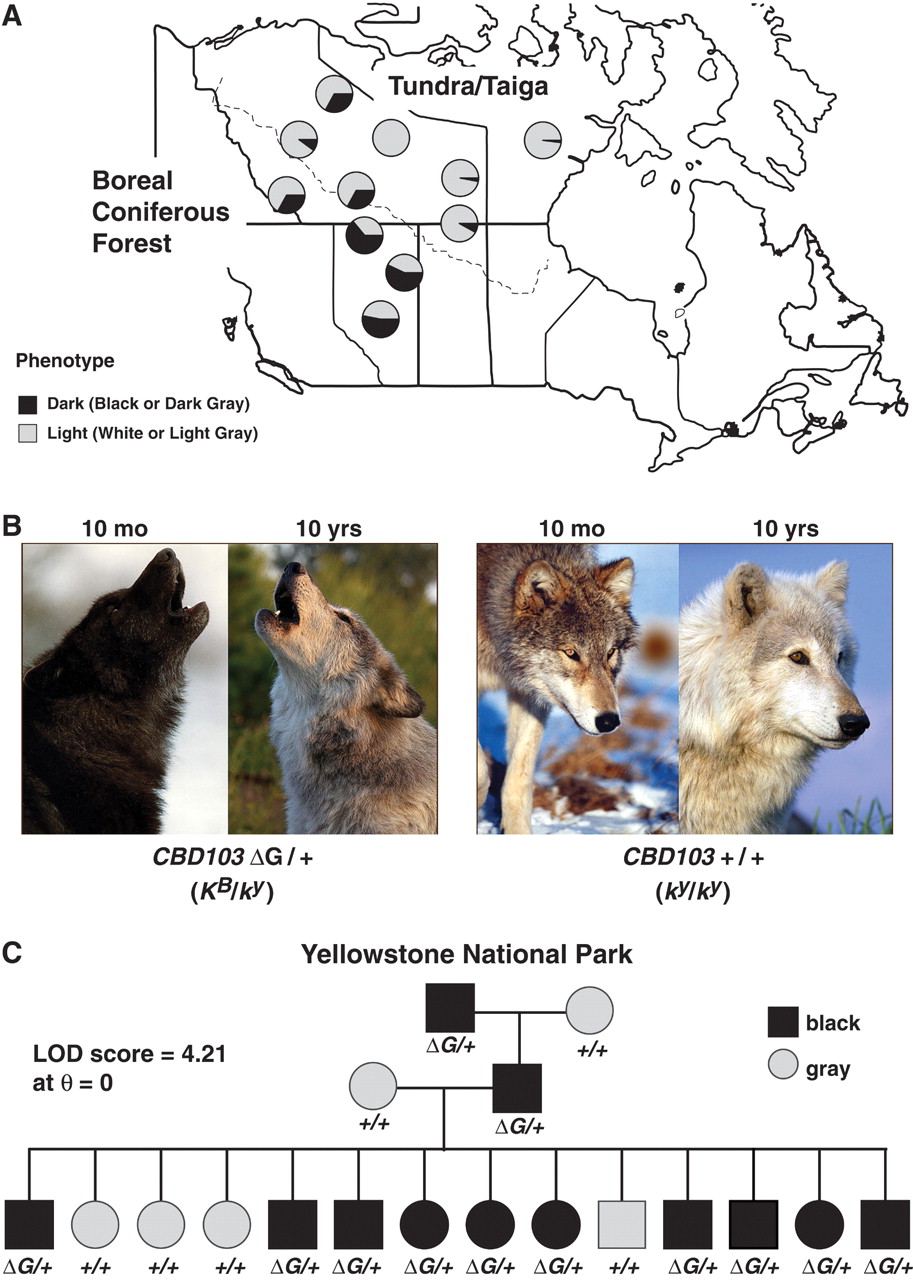 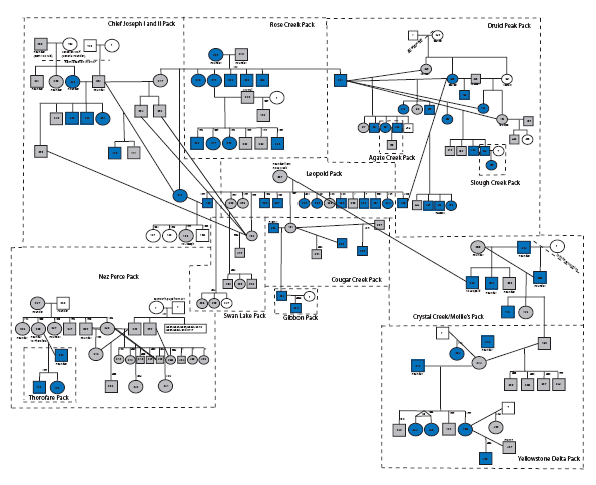 Black
White
Pedigree of eleven YNP wolf packs
vonHoldt et al., Molecular Ecology, 2008
Coat Color and Dominant Inheritance
Examples to support dominant inheritance
Leopold Pack
Nez Perce Pack
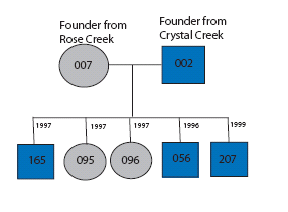 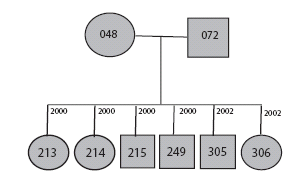 The K locus encodes a secreted protein that affects the Agouti-Mc1r system
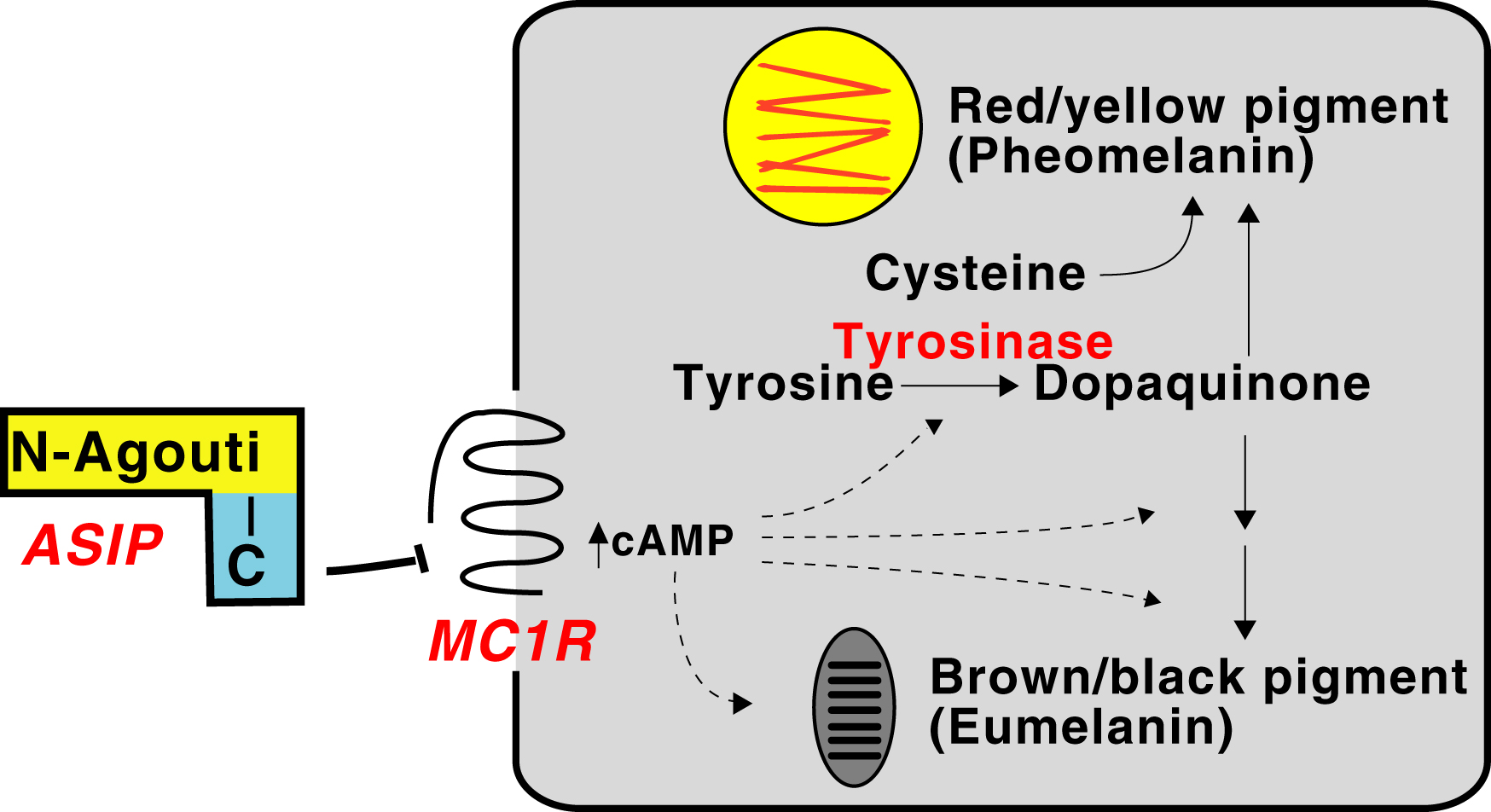 K
or
K
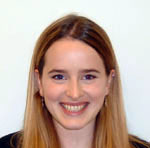 In a sample of 24 gray and 28 black wolves, there was perfect association of the K allele with black color.
Anderson et al., Science, 2009
Tovi Anderson
[Speaker Notes: So, how is DefB103 modulating pigment type switching in dogs?
Most straightforward possibility is:
Like agouti, defensin is a Mc1r ligand
But instead functions as a receptor agonist
Stimulating production of cAMP
And leading to the production of black pigment

This model can be tested by measuring defensins ability to stimulate cAMP in melanocytes
This can be done in cell culture an immortalized mouse melanocyte cell line – Melan-a
We used a kit to measure cAMP – which is worth describing.




DefB103 can act as a ligand for Mc1R, functioning as a receptor agonist similar to alpha-MSH.
Other mechanisms are also possible:
Blocks Agouti from signaling
But functioning as a receptor agonist similar to alpha-MSH (look into mouse pomc ko paper)

This model can be tested by determining whether DefB103 can stimlulate cAMP production in melanocyte cells (analogous to alpha-MSH) in a melanocyte cell line.
To measure cAMP we used a kit provided by Discoverx
And assays were carried out on an immortalized mouse melanocyte cell line.]
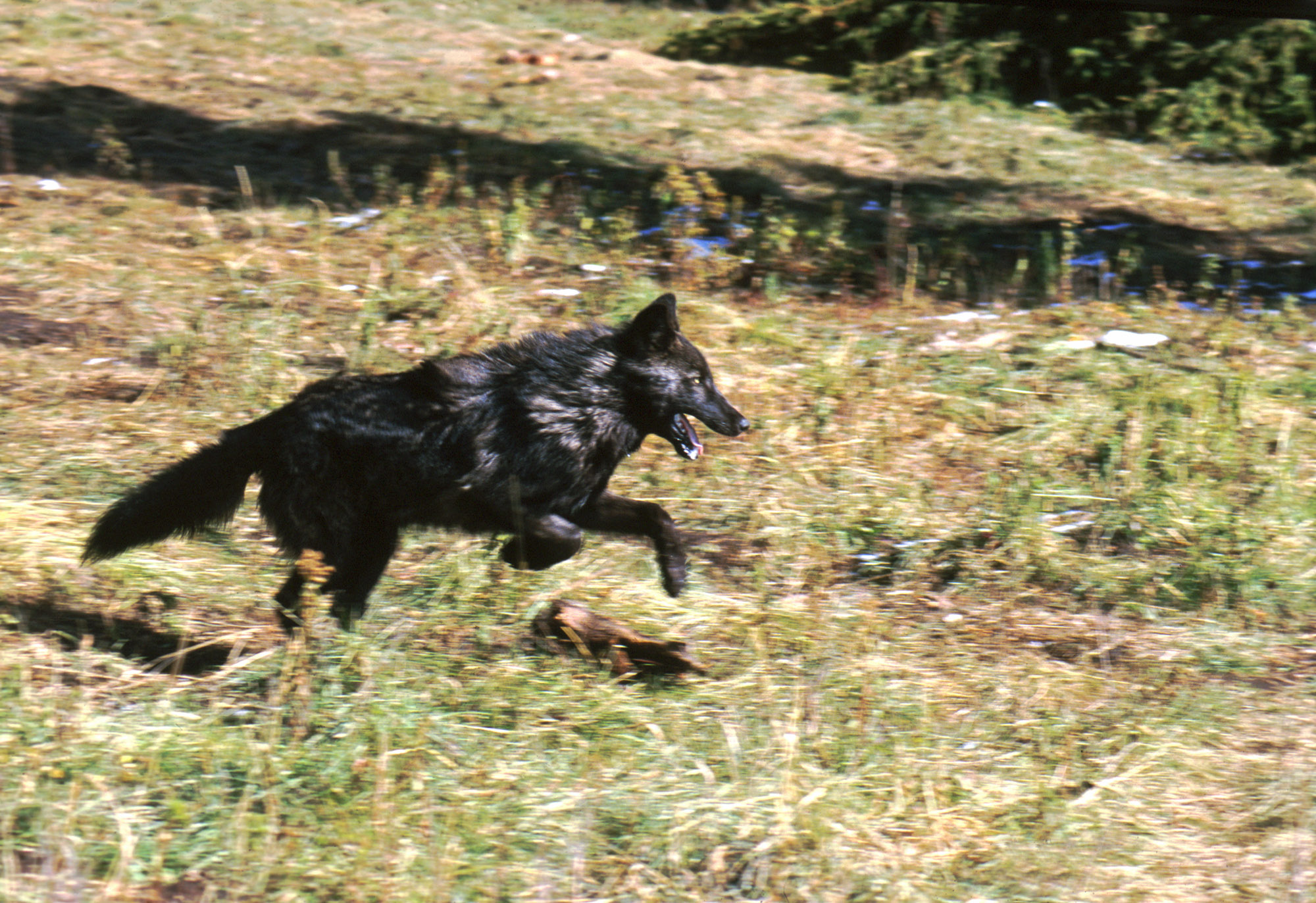 SNP variation near the K locus evidence for selective sweep
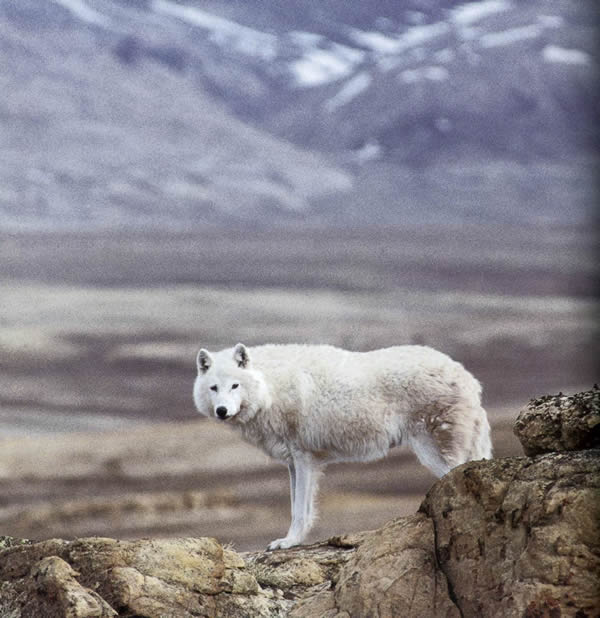 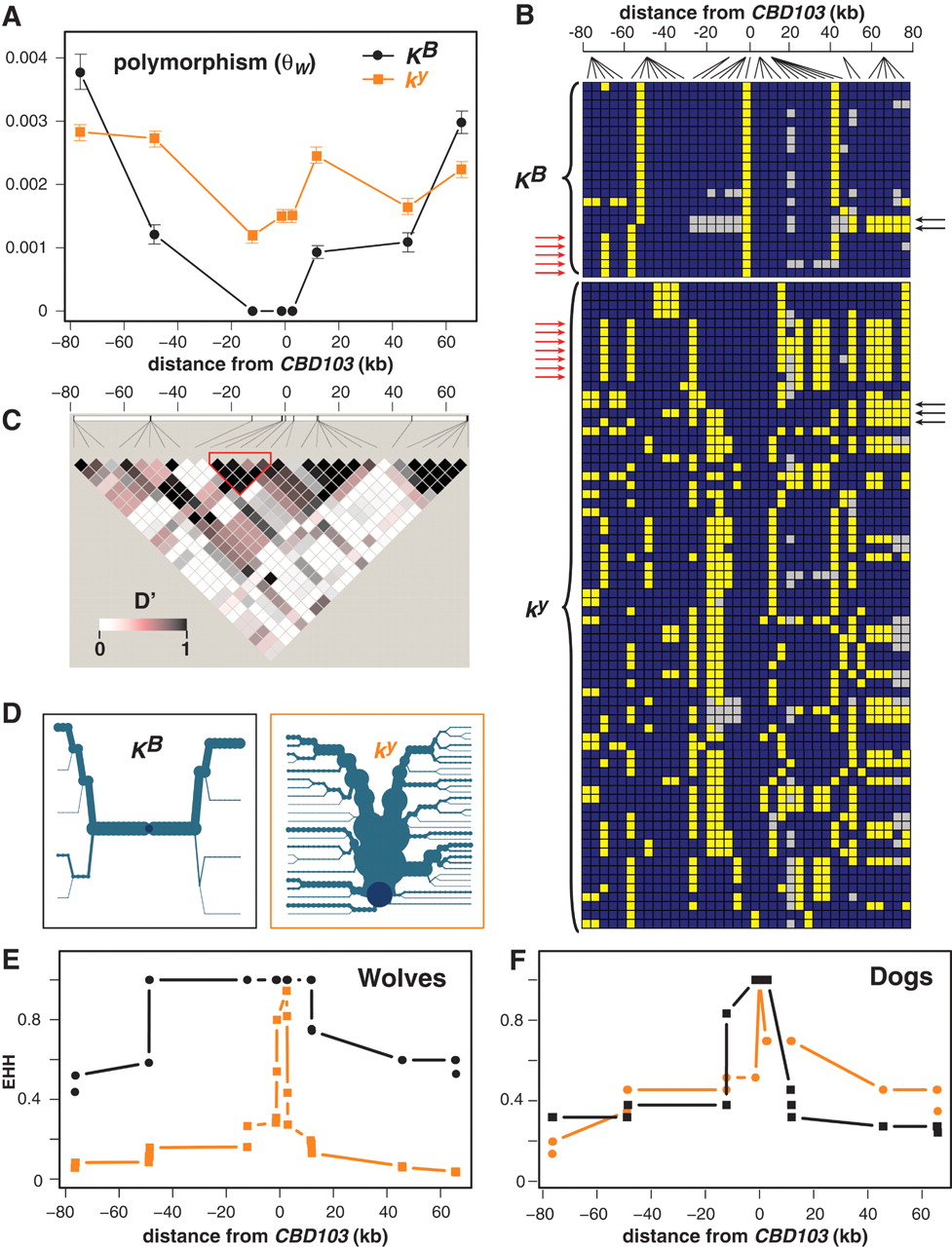 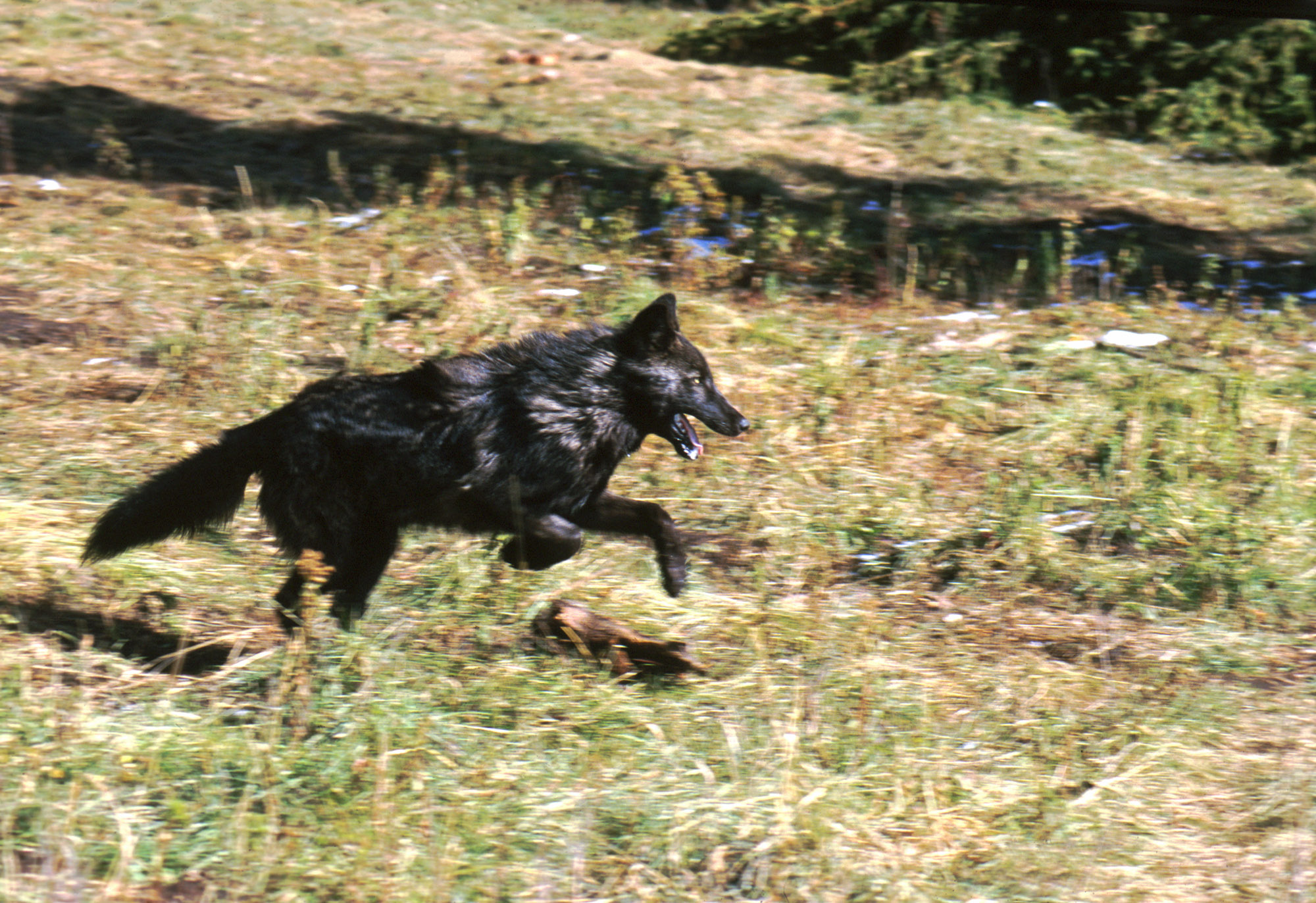 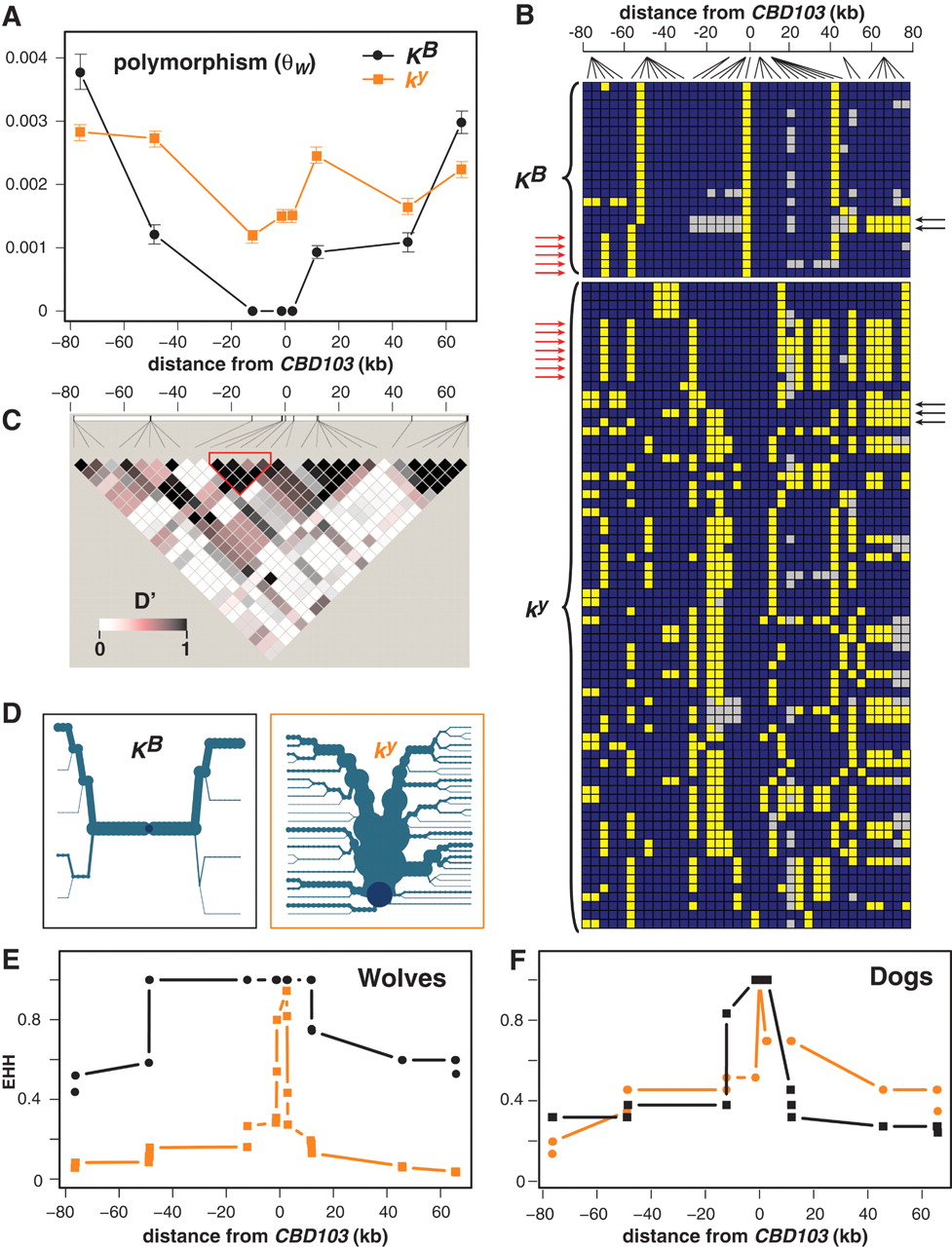 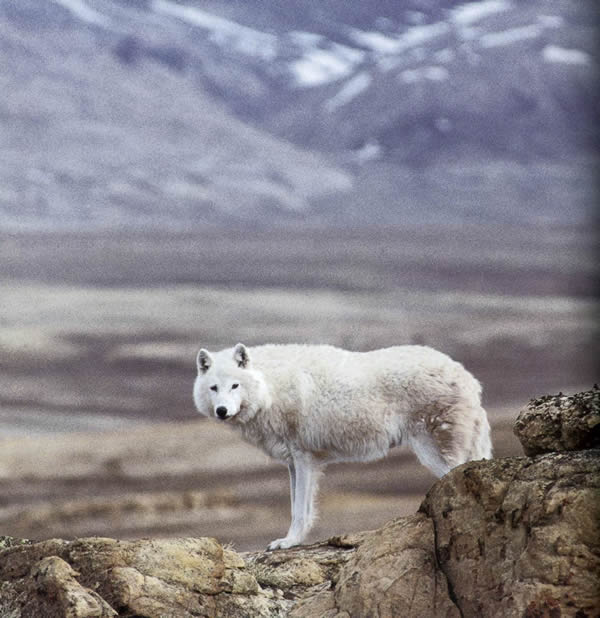 Anderson et al., 2009, Science
Dogs have enriched the genetic heritage of wolves
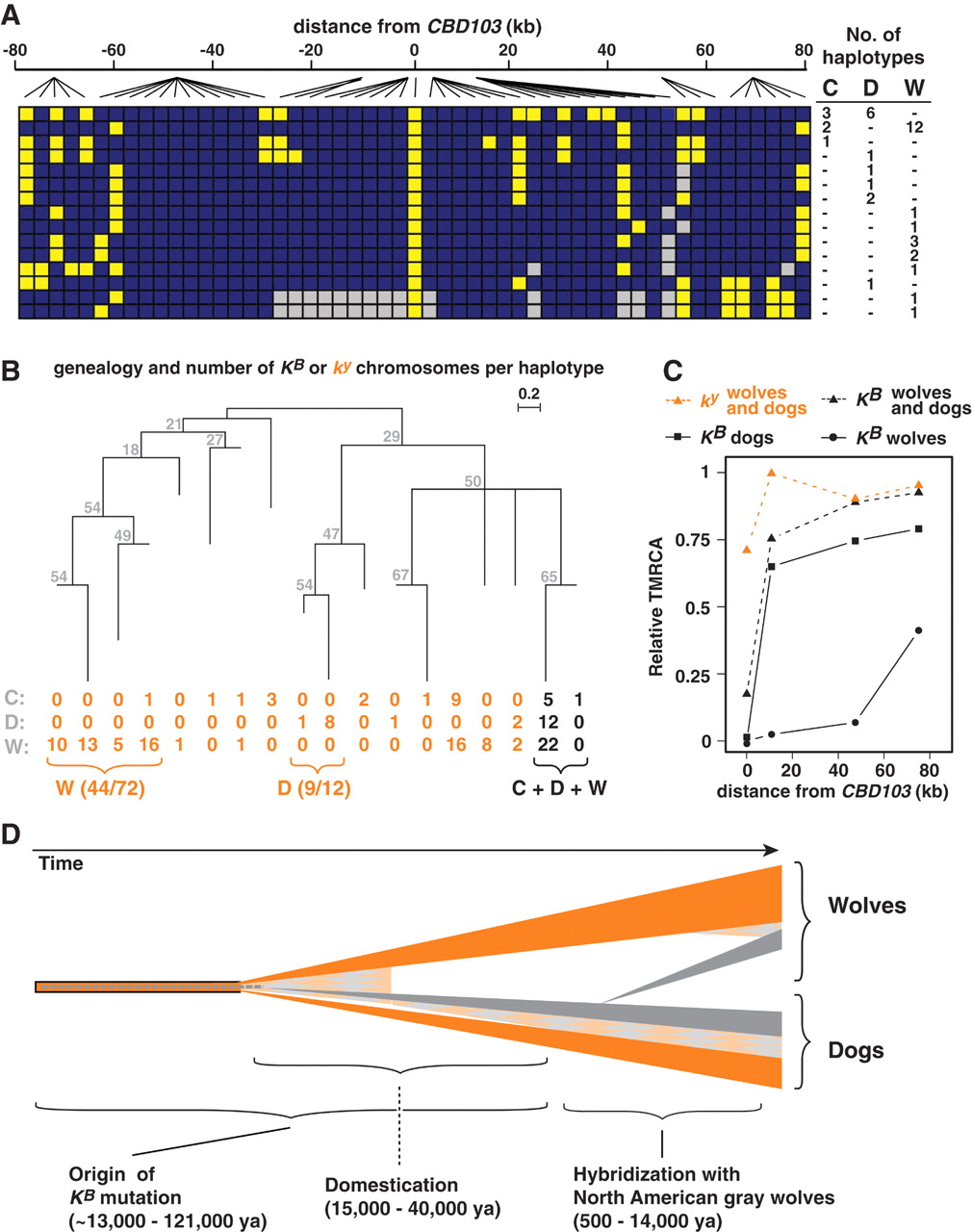 Genetic variants that are selected under domestication can transform wild progenitor populations
CONCLUSIONS
The engineering of the dogs has involved a relatively small number of genes of large effect. 

2) These genetic variants have been transferred to established breeds by crossing. The results is the expression on different genetic backgrounds and enhanced phenotypic diversity.

3) Mutation, as well as goal driven selection, limits diversity in dogs.

4. Variants selected under domestication can be transferred to wild kin.
4. The future, Genomic and expression studies
Mass sequencing technology has become a practical tool
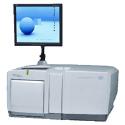 Roche GS FLX 454 Genome Sequencer
Pyrosequencing technology

 Clonal amplification of starting material

 500 million bp per run (1 million reads at average 400-500bp length)

10 hour run

Ability to run 2, 4, 8 & 16 separate lanes (physical separation)

10bp tags built into 454 adaptors allow further sample pooling (160  unique tags available)

Cost ~$15/1000 reads
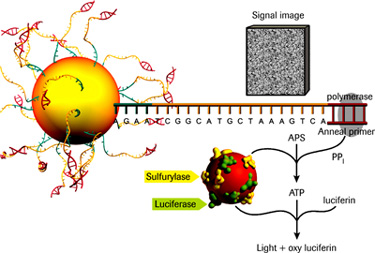 Sequencing reaction of the Genome Sequencer System. Millions of copies of a single clonal fragment are contained on each DNA Capture Bead.
Population Genomics
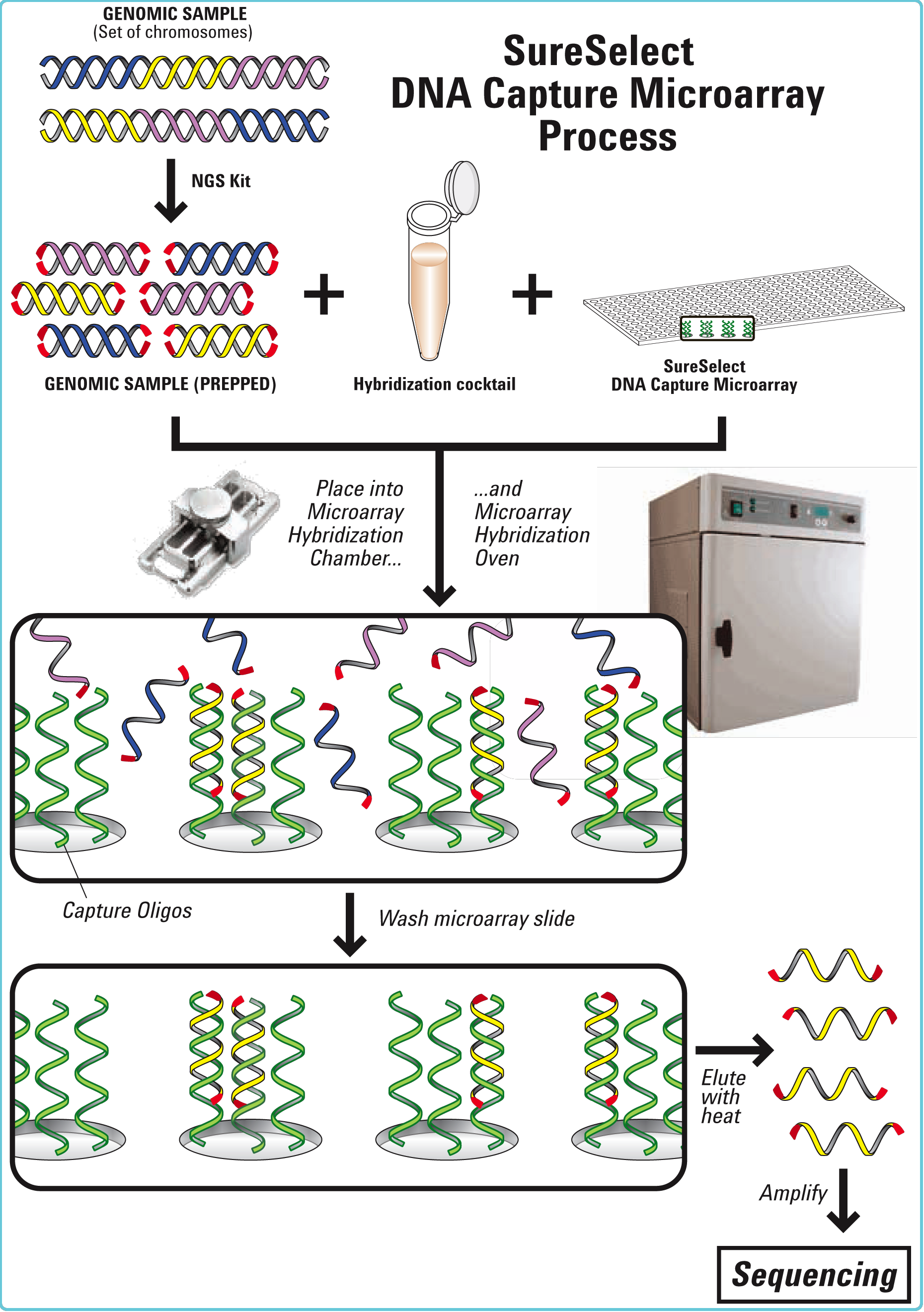 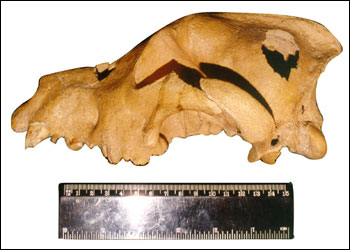 The Oldest dogs: Sabin and Khlopachev, 2002
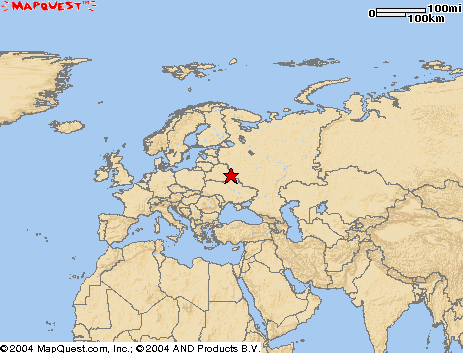 Huskies
Russian dogs
Gt. Danes
Wolves
4. future studies
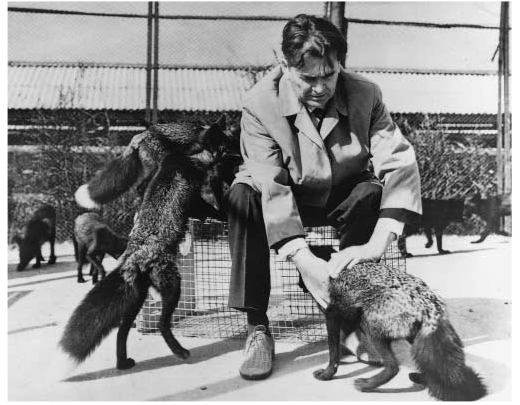 Domestication of the red fox
THE FUTURE OF DOG EVOLUTION
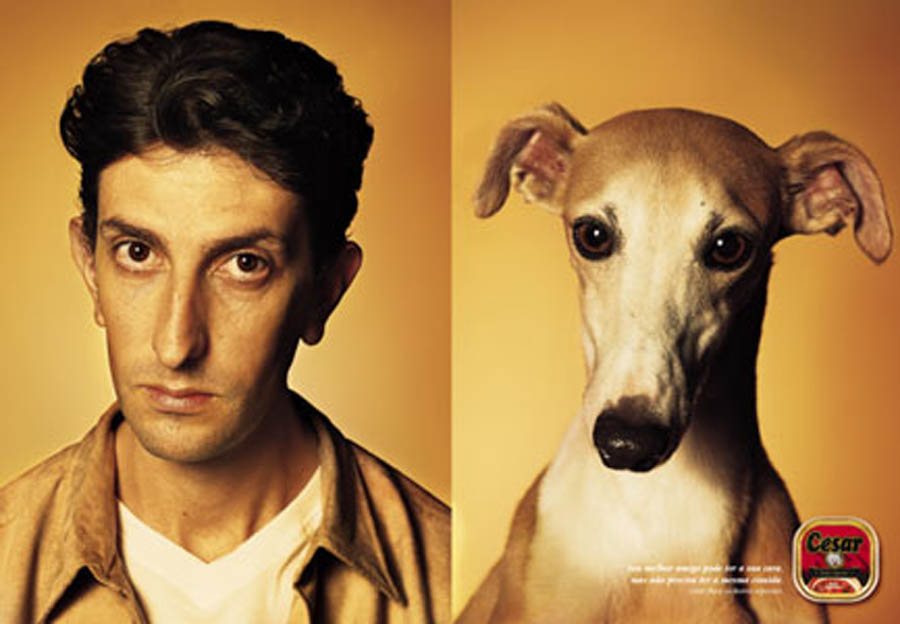 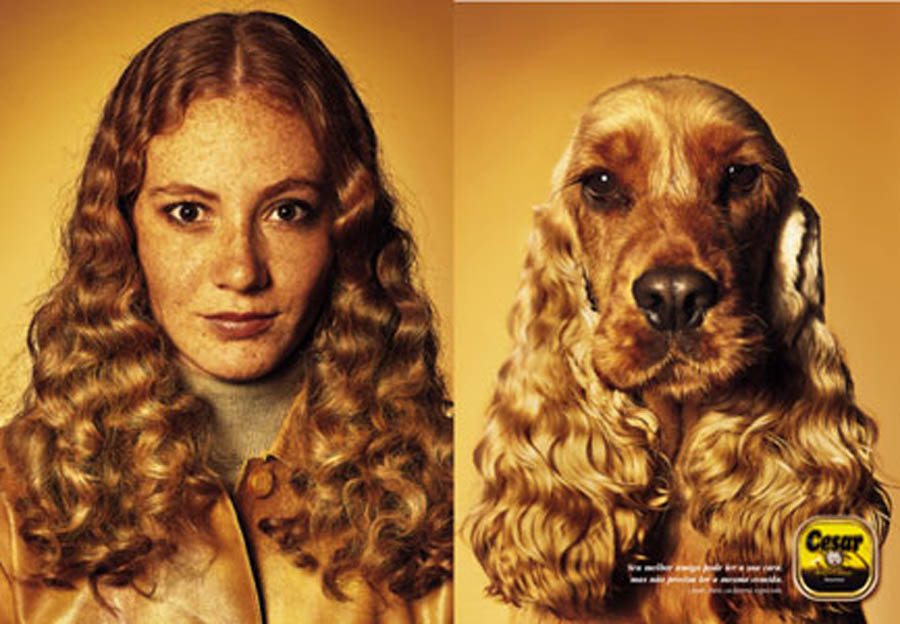 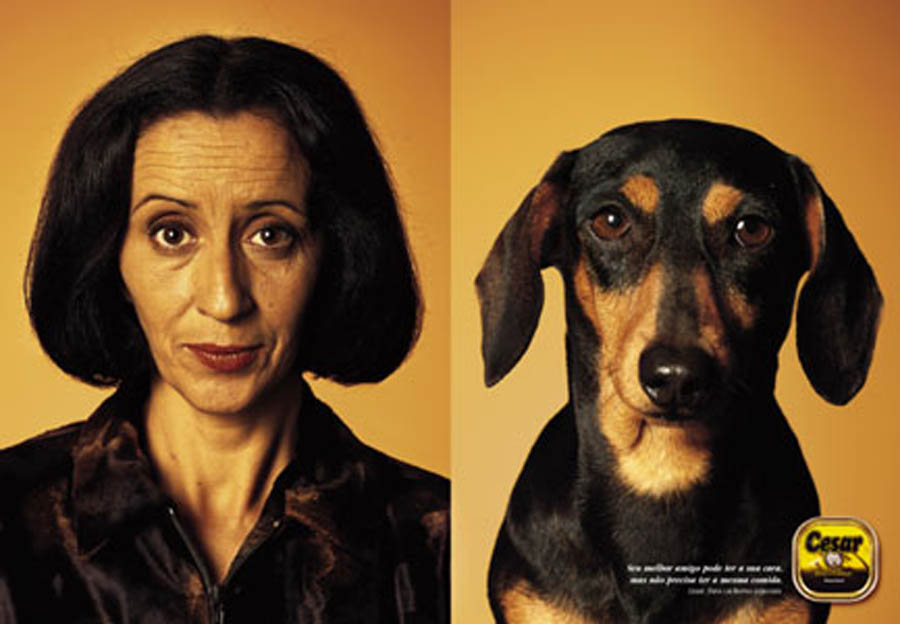 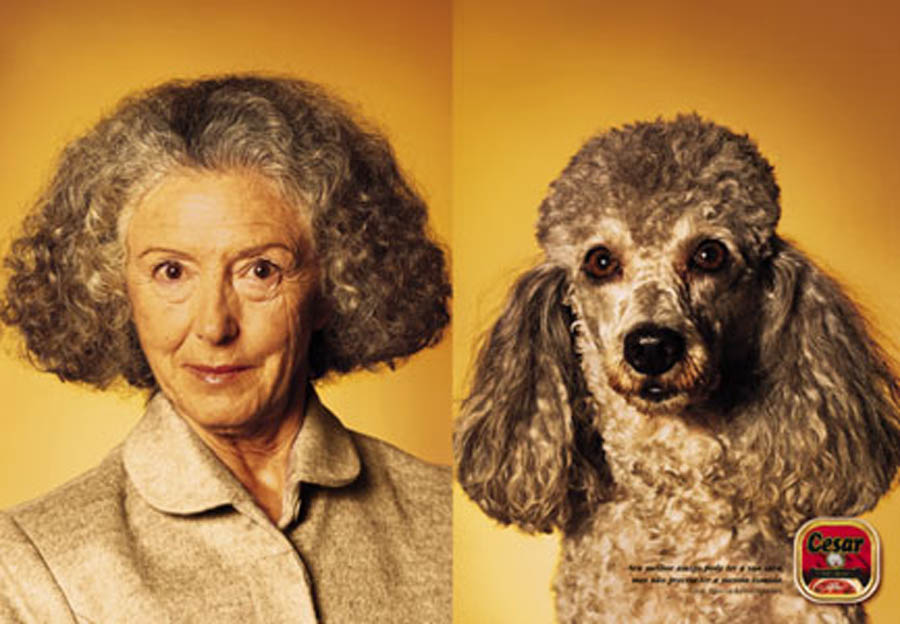 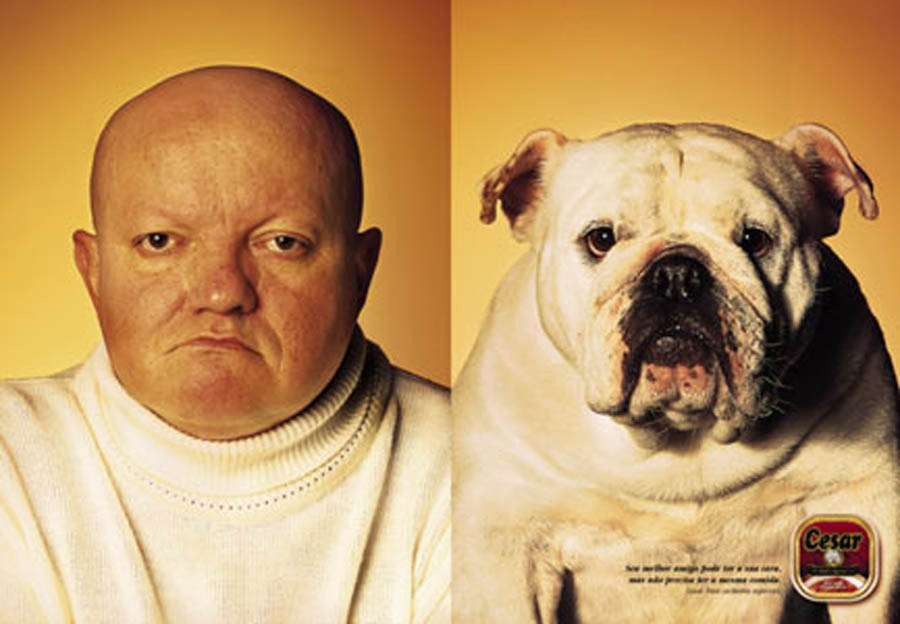 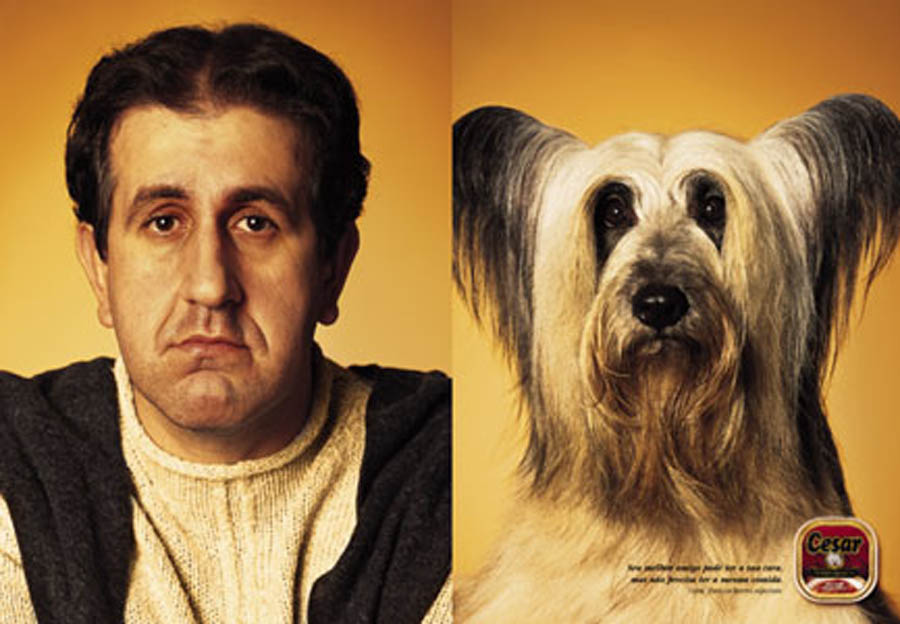